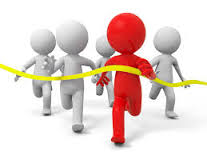 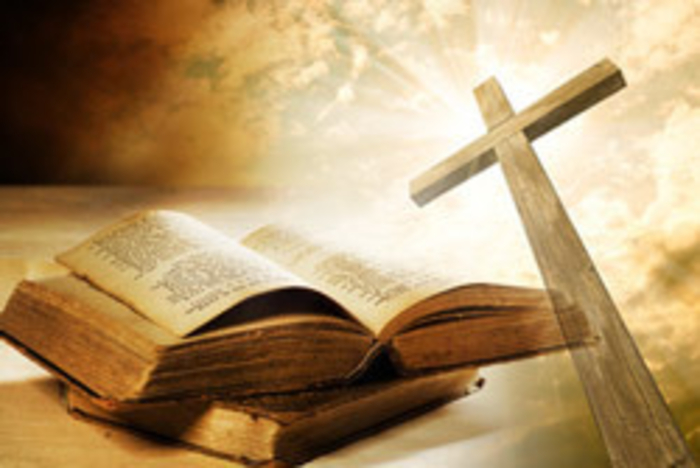 ”Bibel-race 2”
[Speaker Notes: Husk bibel, fingeren inde ved bibeloversigt, nogle klar til at hente eller gøre tingene]
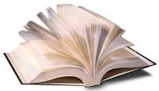 1.
Hvor mange kapitler er der i 1. Mosebog?
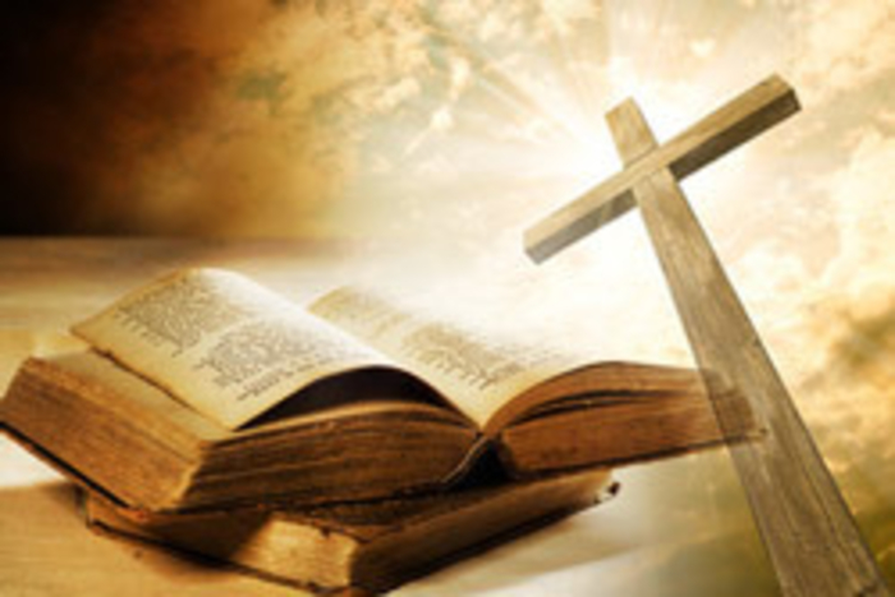 [Speaker Notes: 50 salmer]
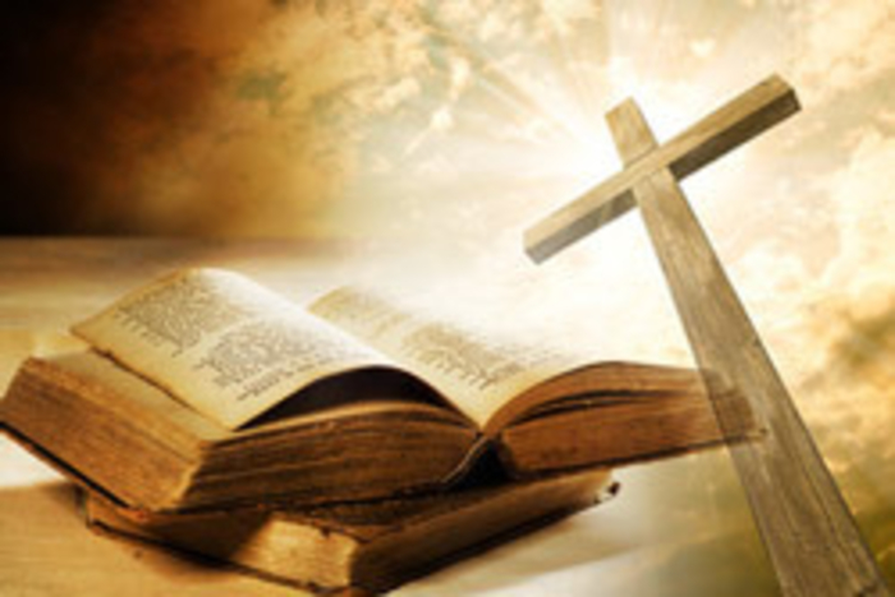 2.
På hvilken side er Salme 23
i salmernes bog?
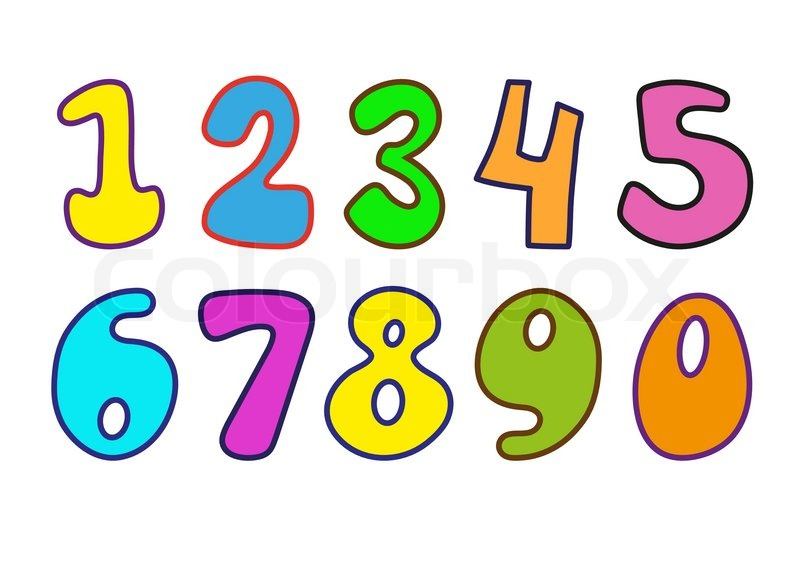 [Speaker Notes: 586 (lille) 593f – Hvad/hvem handler det om?]
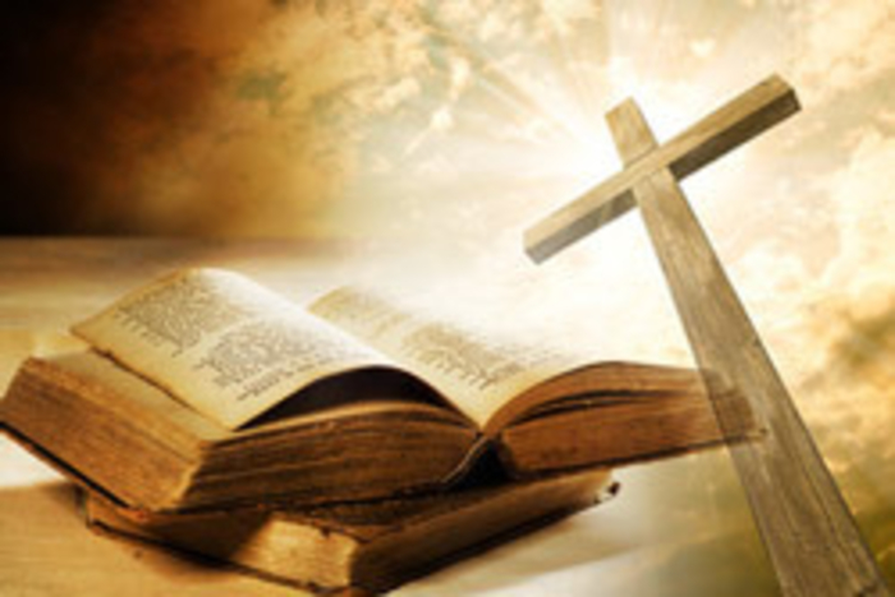 3.
Hent en håndfuld af det - Ordsprogenes bog 27 vers 3
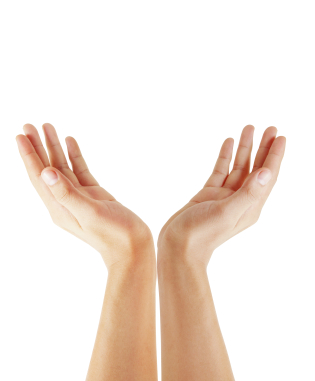 [Speaker Notes: Sten eller sand – Hvem skrevet Ordsprogenens bog? Salomon]
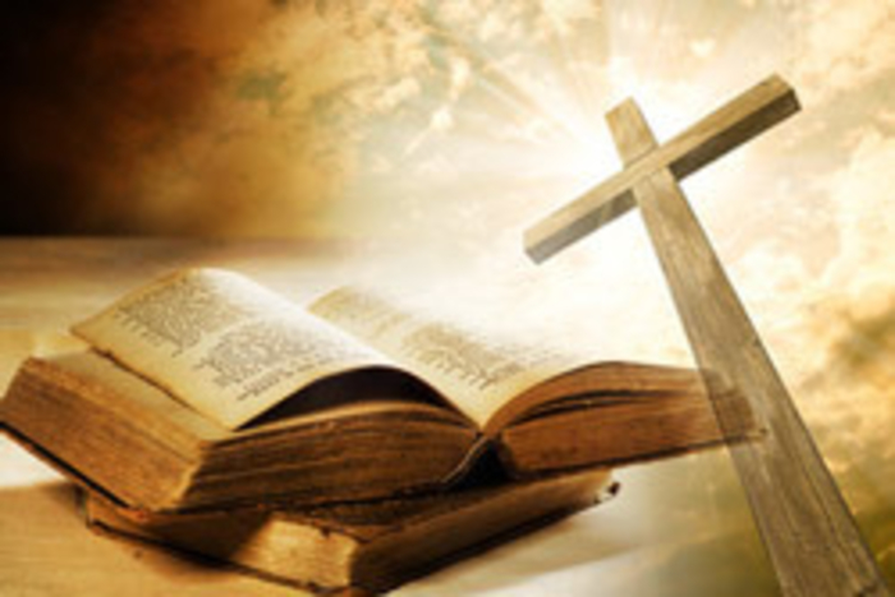 4.
Hvor mange breve har Peter skrevet?
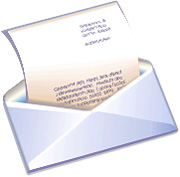 [Speaker Notes: 2 – Hvem var Peter? Jesu discipel]
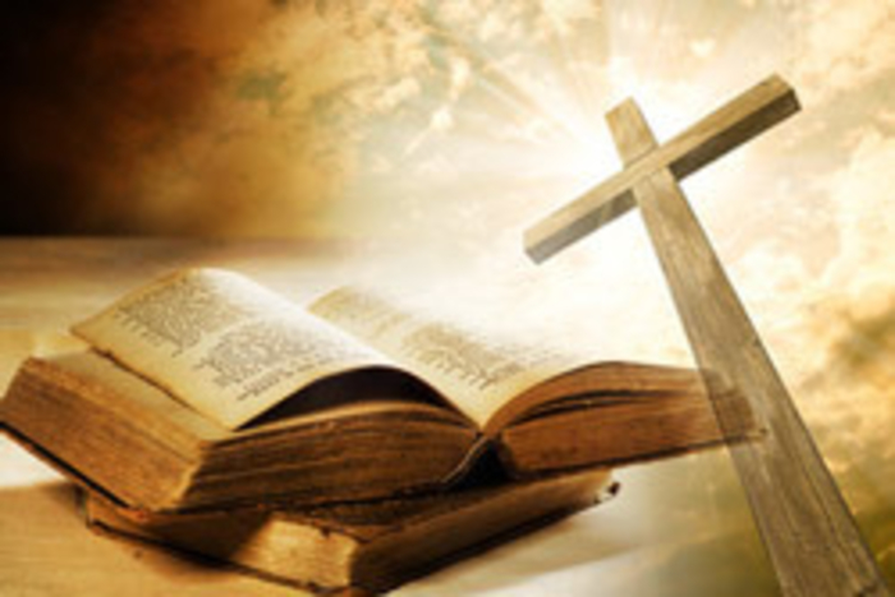 5.
Hvor mange Salmer er 
der i det gamle testamente?
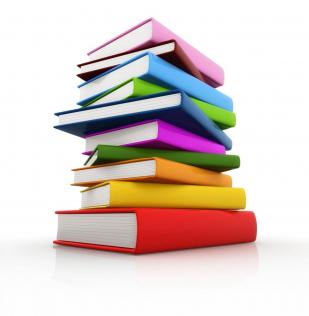 [Speaker Notes: 150 – Hvad blev de brugt til? At synge/bede]
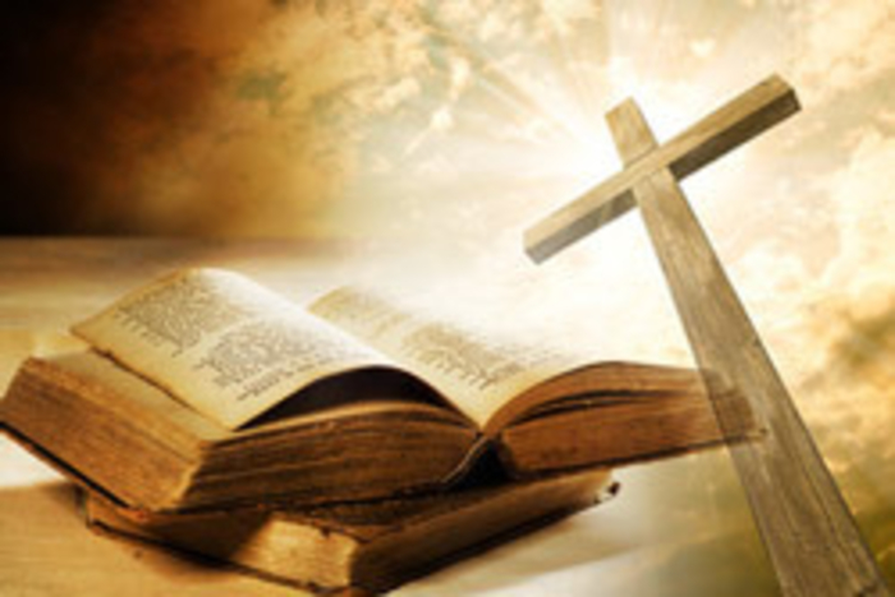 6.
Find et stykke tøj med samme farve som tøjet i Johannes Åbenbaring 6, 5….
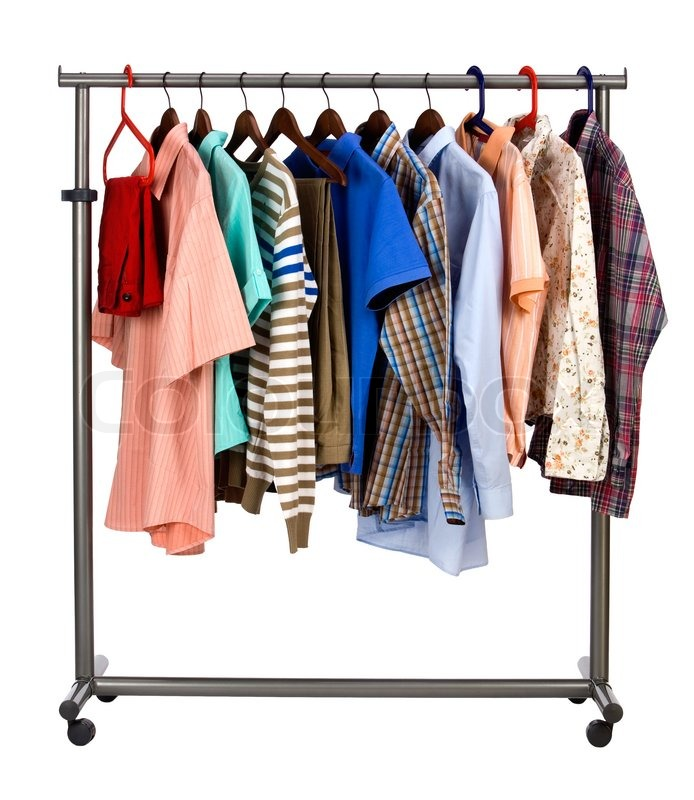 [Speaker Notes: Sort – Hvem skrev Joh. Åbr? Johannes – Jesu discipel]
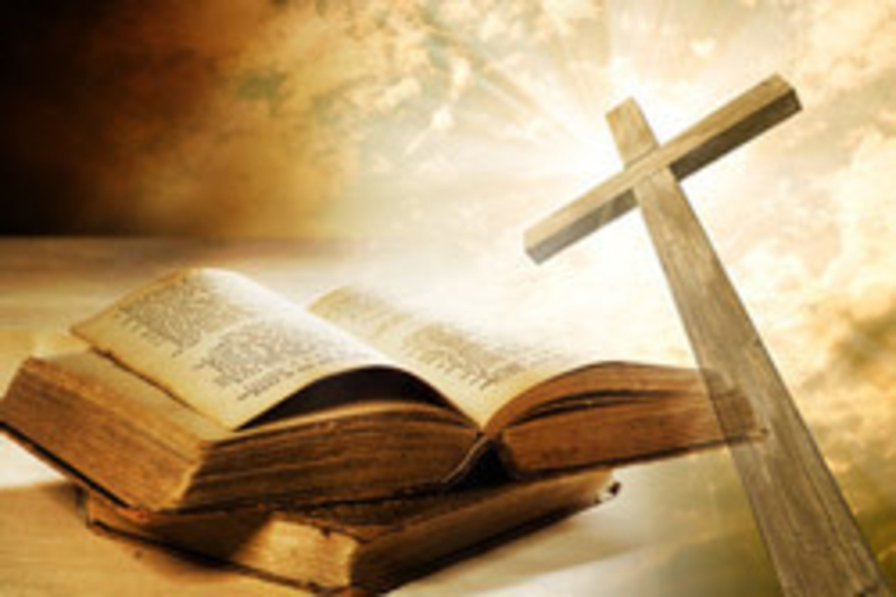 7.
Sig som de dyr, der nævnes i Lukas evangeliet kapitel 15 vers 15
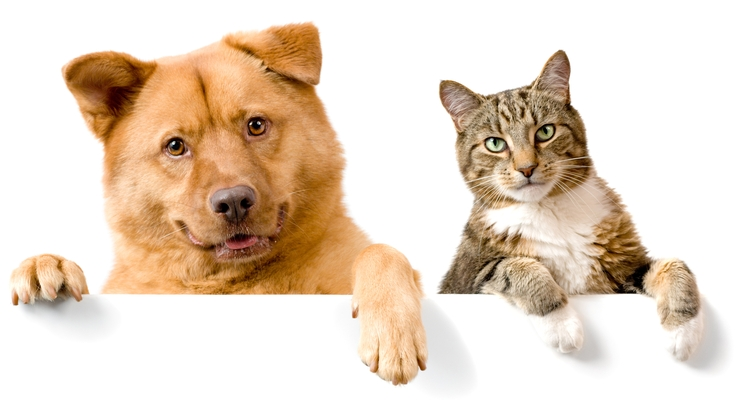 [Speaker Notes: Svin – Hvem handler det om? Den fortabte søn]
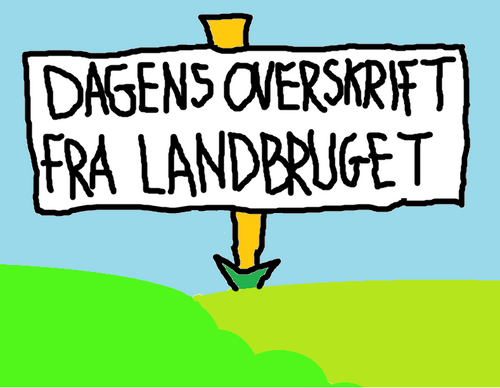 8.
Hvad er den første overskriften for Johannes evangeliet kapitel 3?
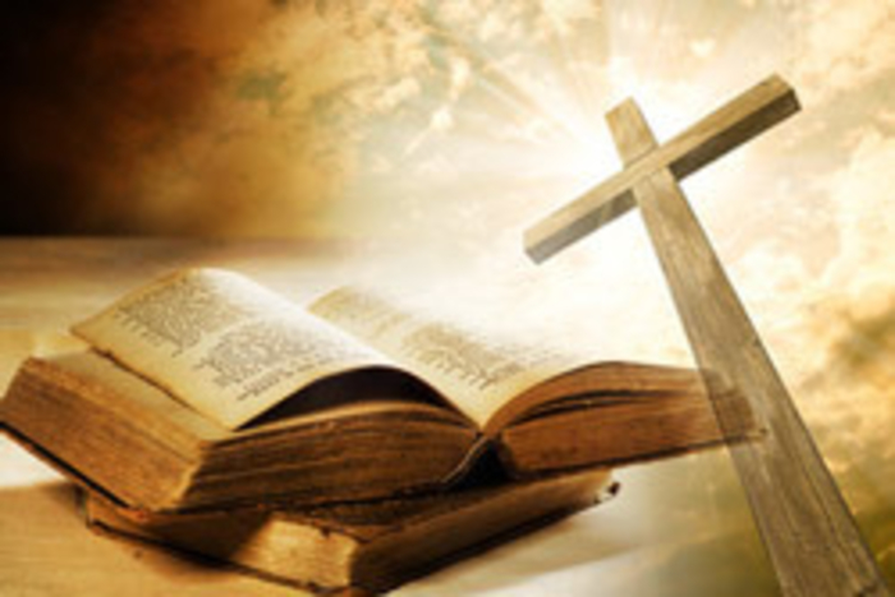 [Speaker Notes: Jesus og Nikodemus – Hvem var Nikodemus – en farisæer – jødisk leder]
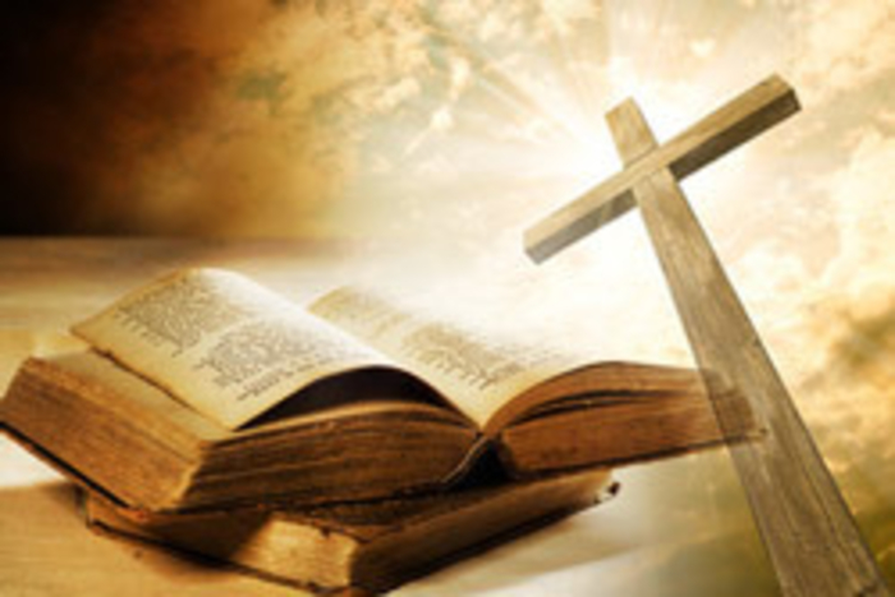 9.
Hvad hedder den anden sidste 
bog i GT – det gamle testamente?
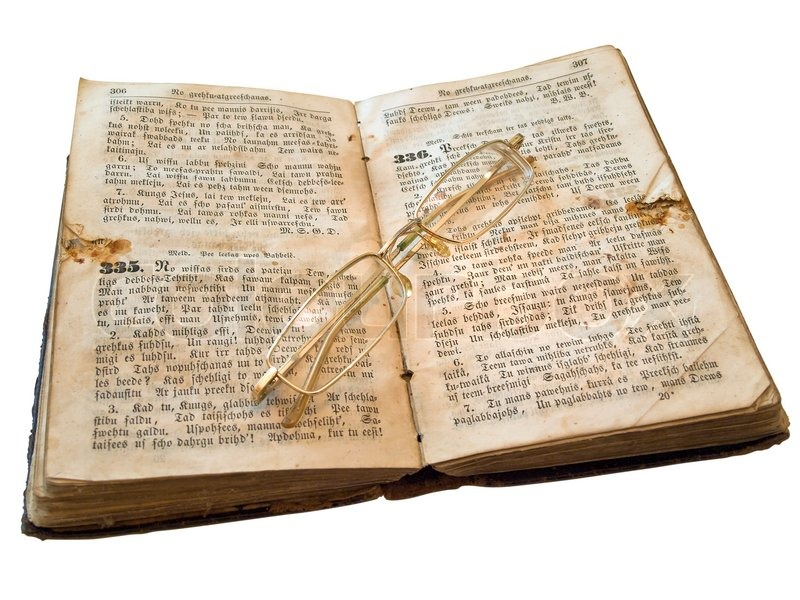 [Speaker Notes: Zakarias’ bog – Hvem var Zakarias – en af de små profet]
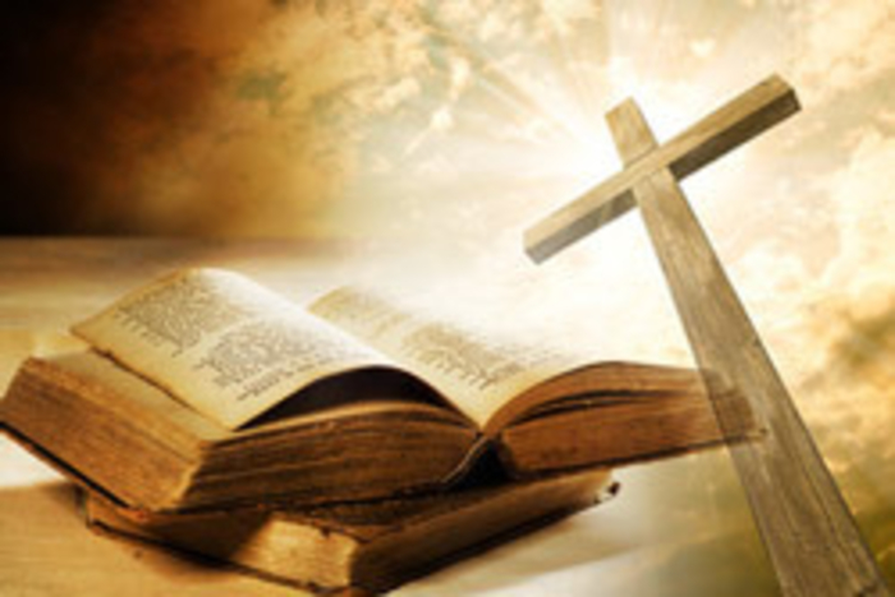 10.
Find noget med det samme som i Jeremias’ bog kapitel 2 vers 22
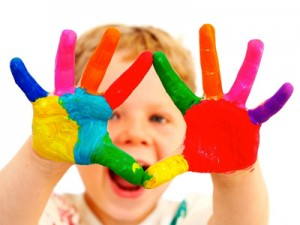 [Speaker Notes: Plettet – Jeremias – en af de store profeter]
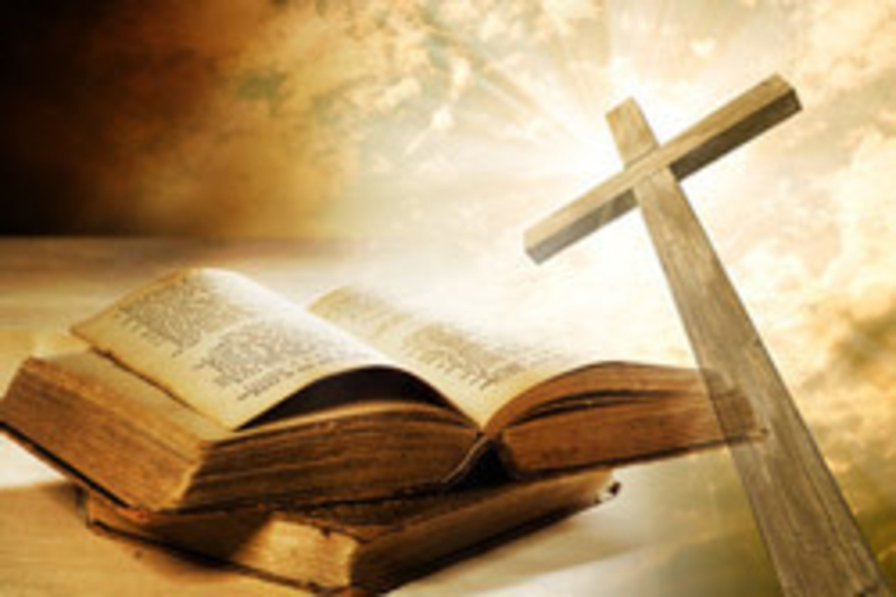 11.
Gør som Jakob - 1. Mosebog 33, 3
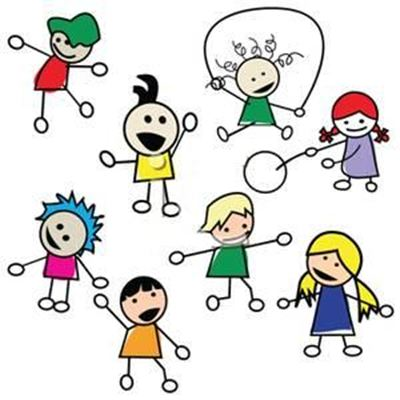 [Speaker Notes: Kastede sig til jorden 7 gange – Hvem er Jakob? Abraham, Isak, Jakob]
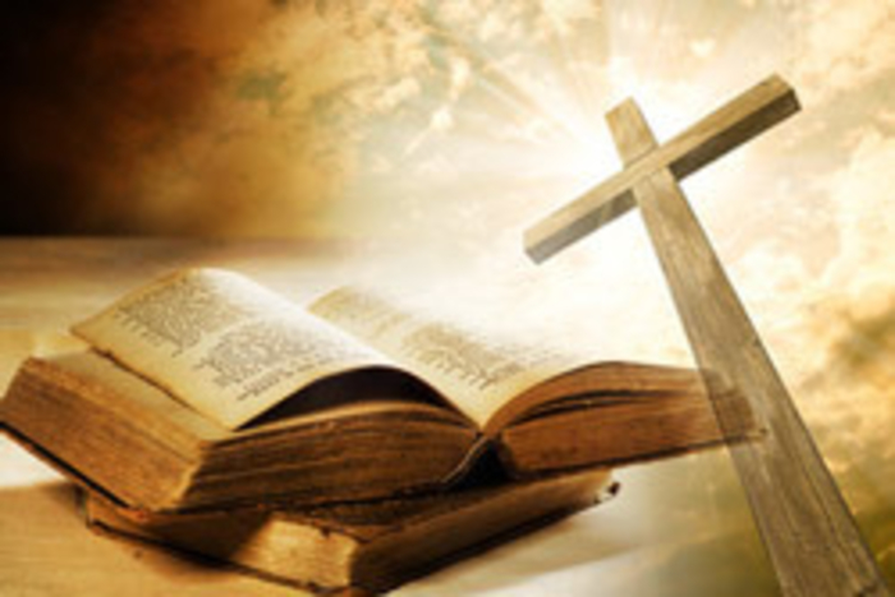 12.
Hvad lover Jesus i 
Matthæus evangeliet 28, 20?
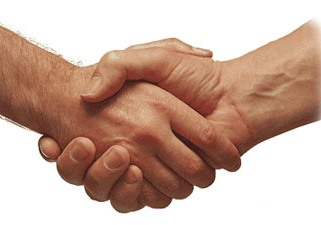 [Speaker Notes: Jeg er med jer alle dage indtil verdens ende – Hvem lover Han det til ? Alle som tror på Ham]
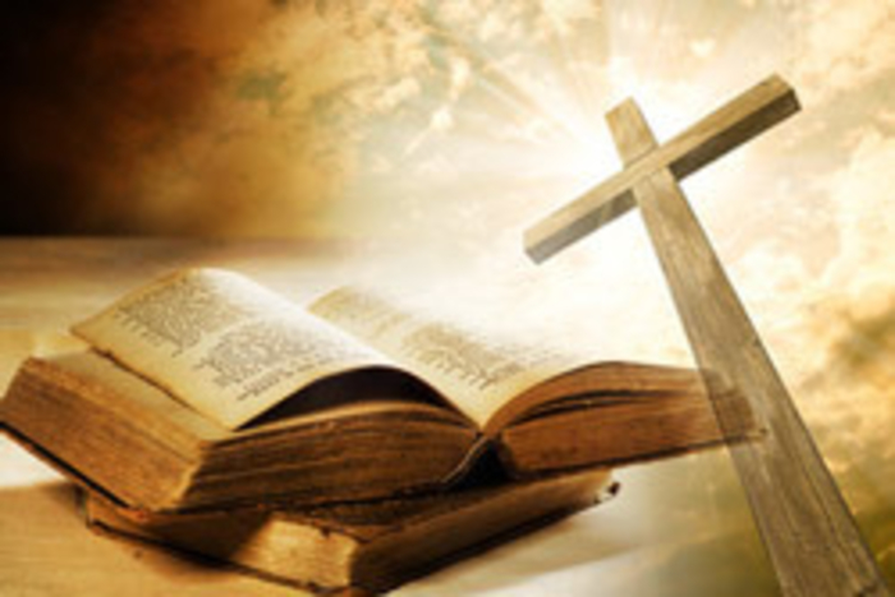 13.
Hvor gammel var Noa, da han gik ind i arken?
1. Mosebog kapitel 7
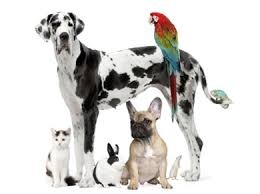 [Speaker Notes: 600 Hvor gammel var Noa, da han gik ud af Arken?]
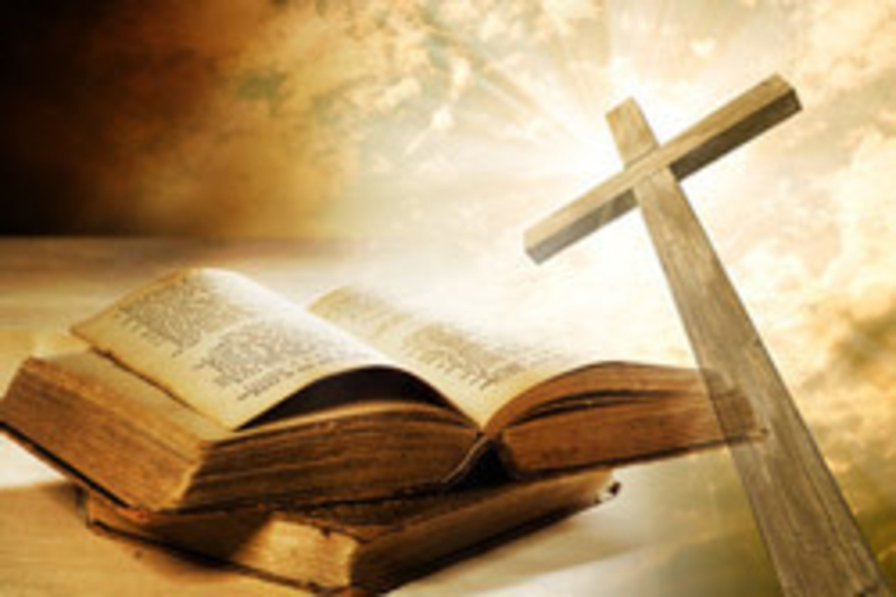 14.
Sig som dyret i 4. Mosebog 22 vers 25
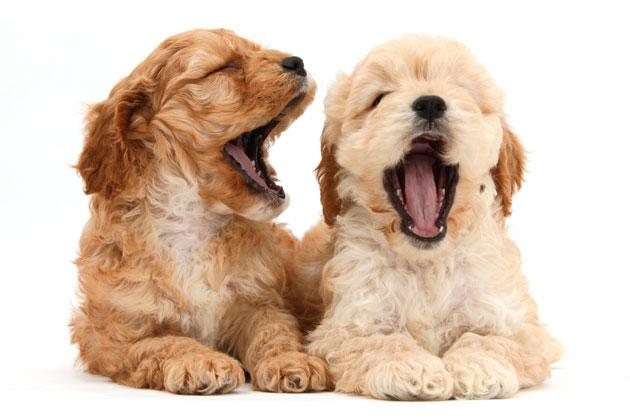 [Speaker Notes: Æsel – Hvad er det, som sker her? Æslet taler]
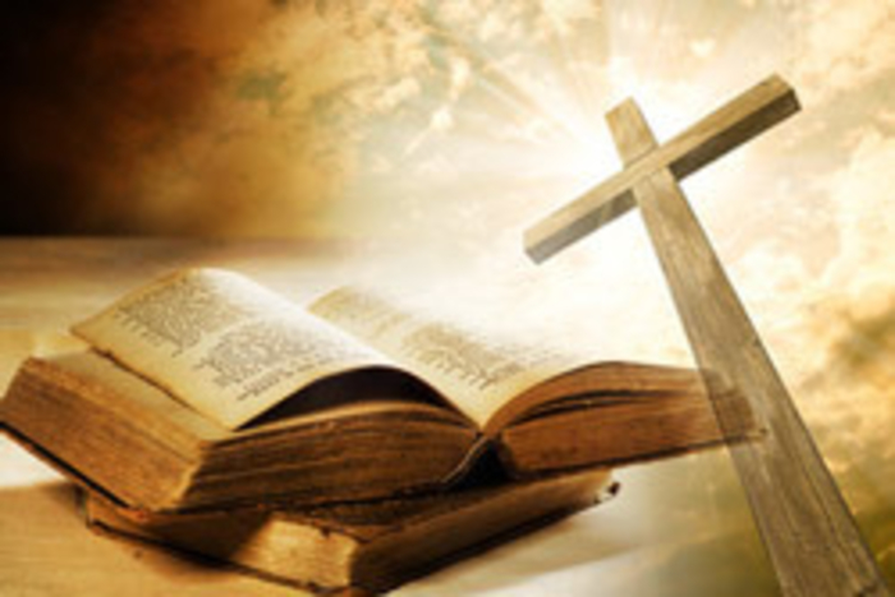 15.
Råb det der står i Markus evangeliet kapitel 1, 3
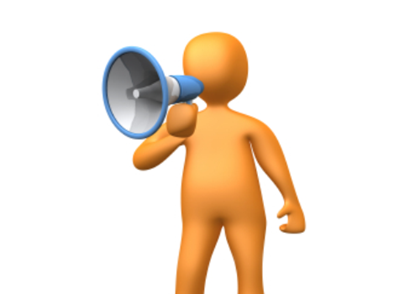 [Speaker Notes: Ban Herrens vej, gør hans stier jævne – Hvem er det som skulle bane Herrens vej? Johannes Døberen]
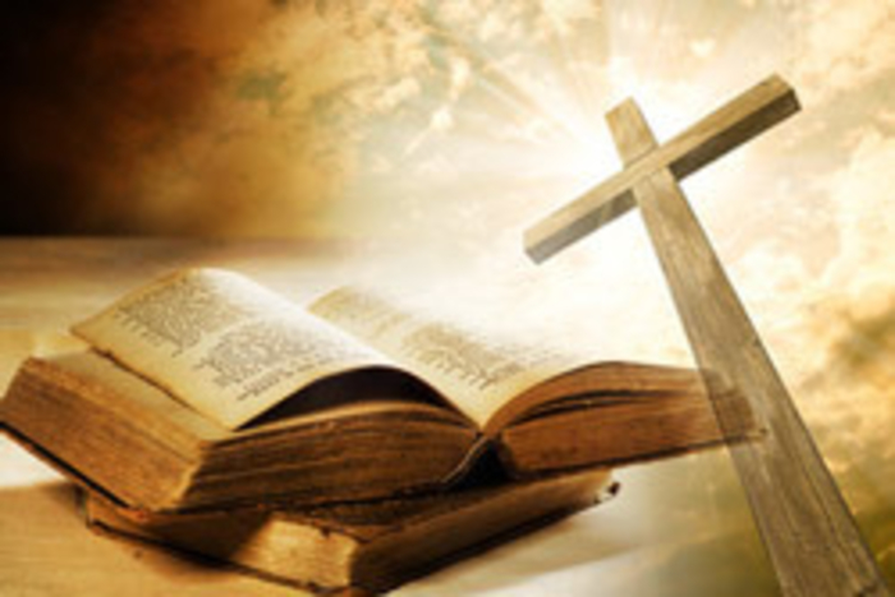 16.
Find Johannes evangeliet 10, 11 
– Hvem er Jesus?
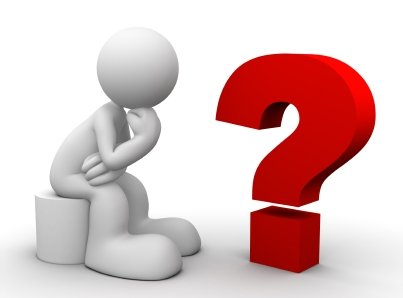 [Speaker Notes: Den gode hyrde, som sætter sit liv til for fårene. Hvad betyder det?]
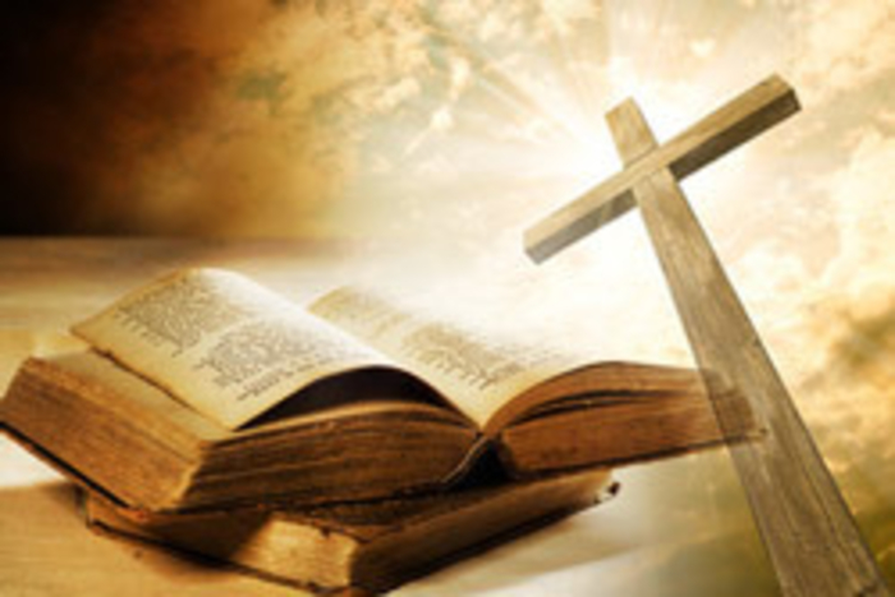 17.
Find en af dem, ”…tjener til lægedom for folkeslagene” i 
Johannes Åbenbaring 22, 2
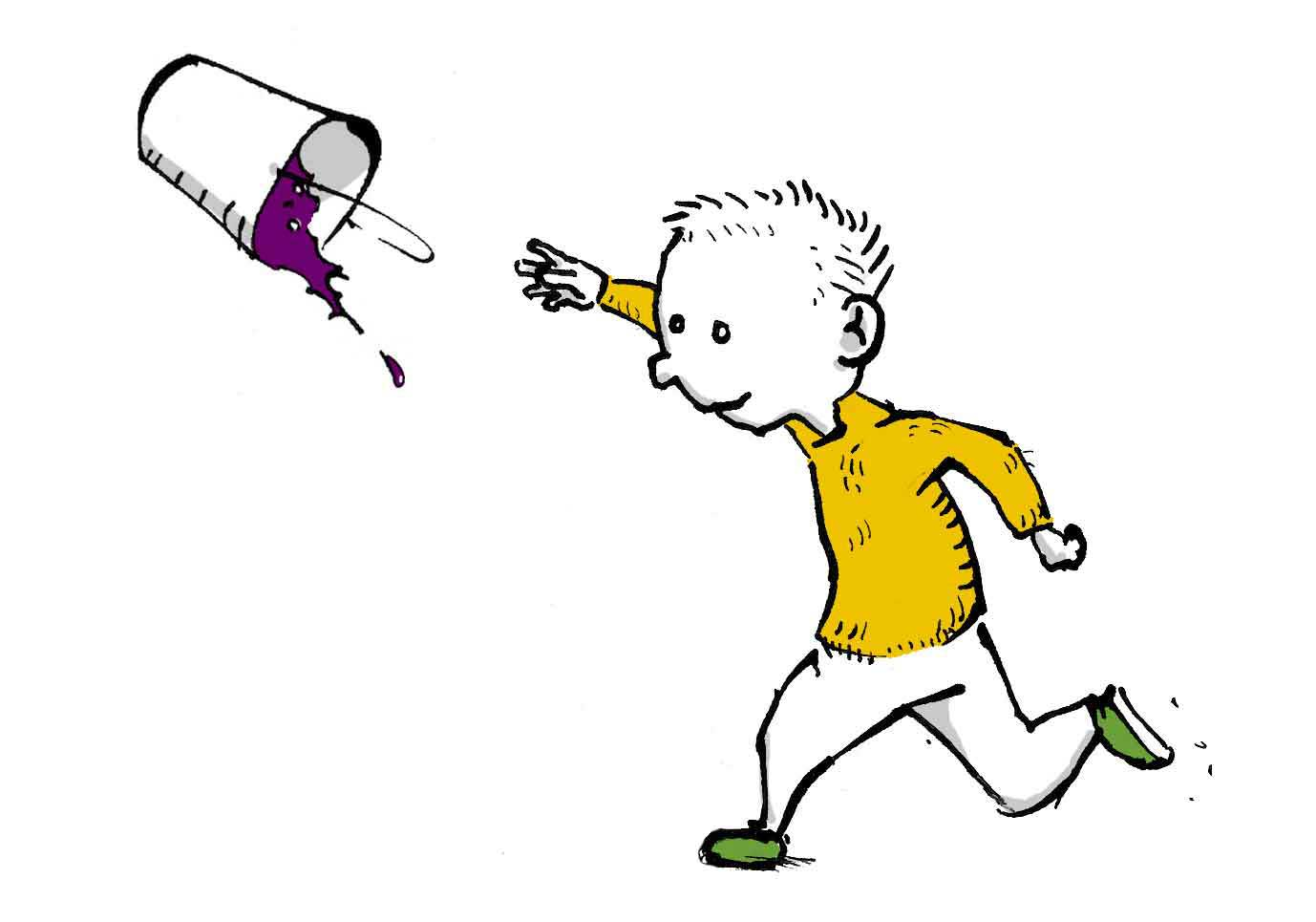 [Speaker Notes: Blade. Hvem var det, som har skrevet Joh. Åbr? Disciplen Johannes]
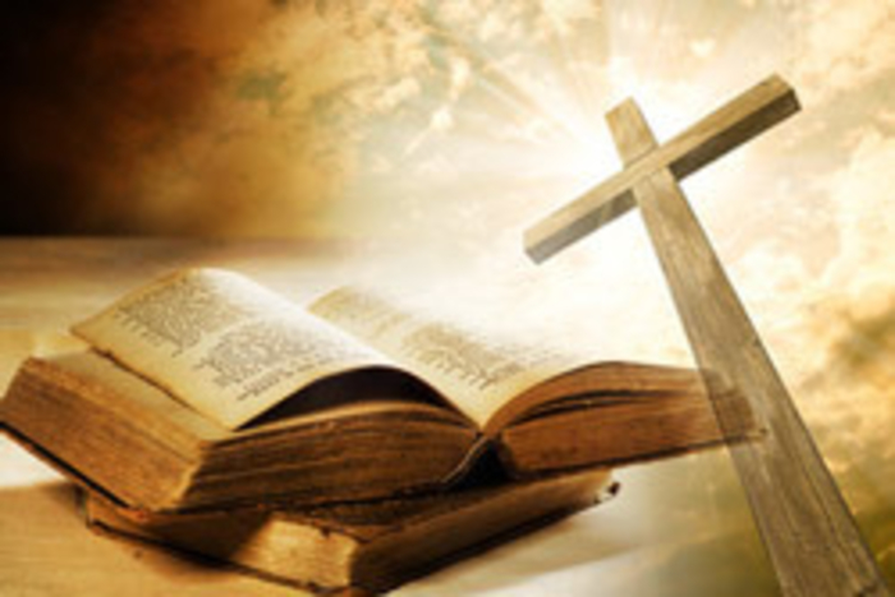 18.
Hvad hedder den 5. bog i GT
- Det gamle testamente?
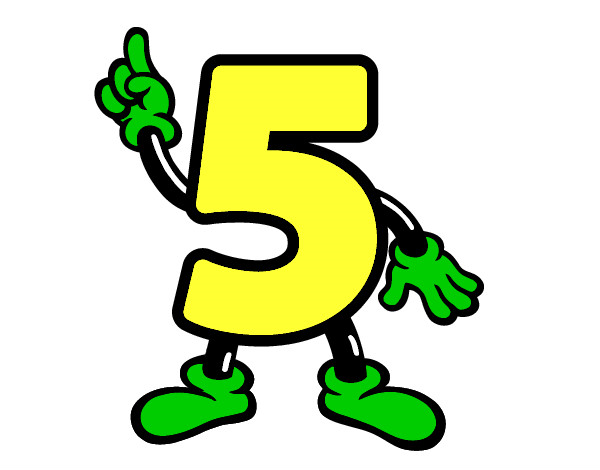 [Speaker Notes: 5. Mosebog – Hvem har skrevet Mosebøgerne? Moses]
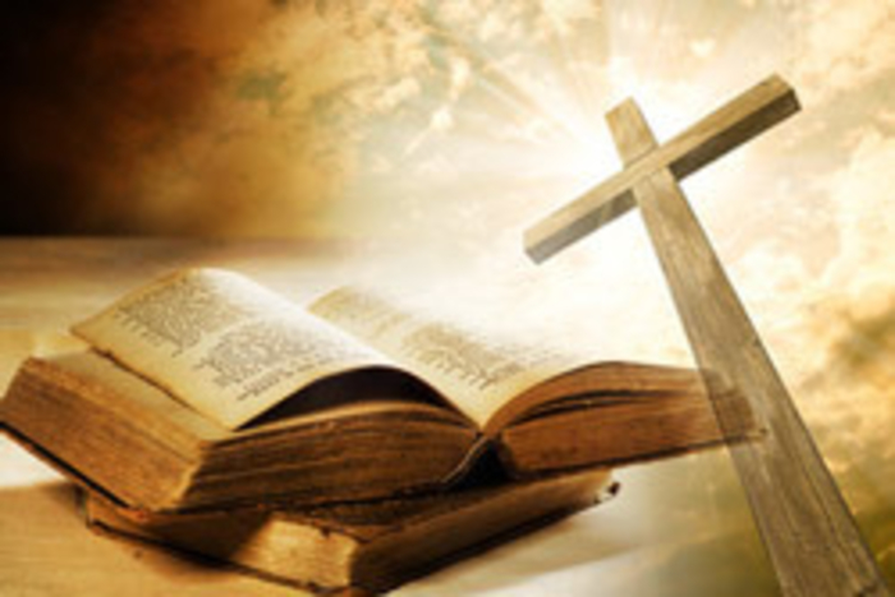 19.
Hvad er der på det andet kort i Bibelen?
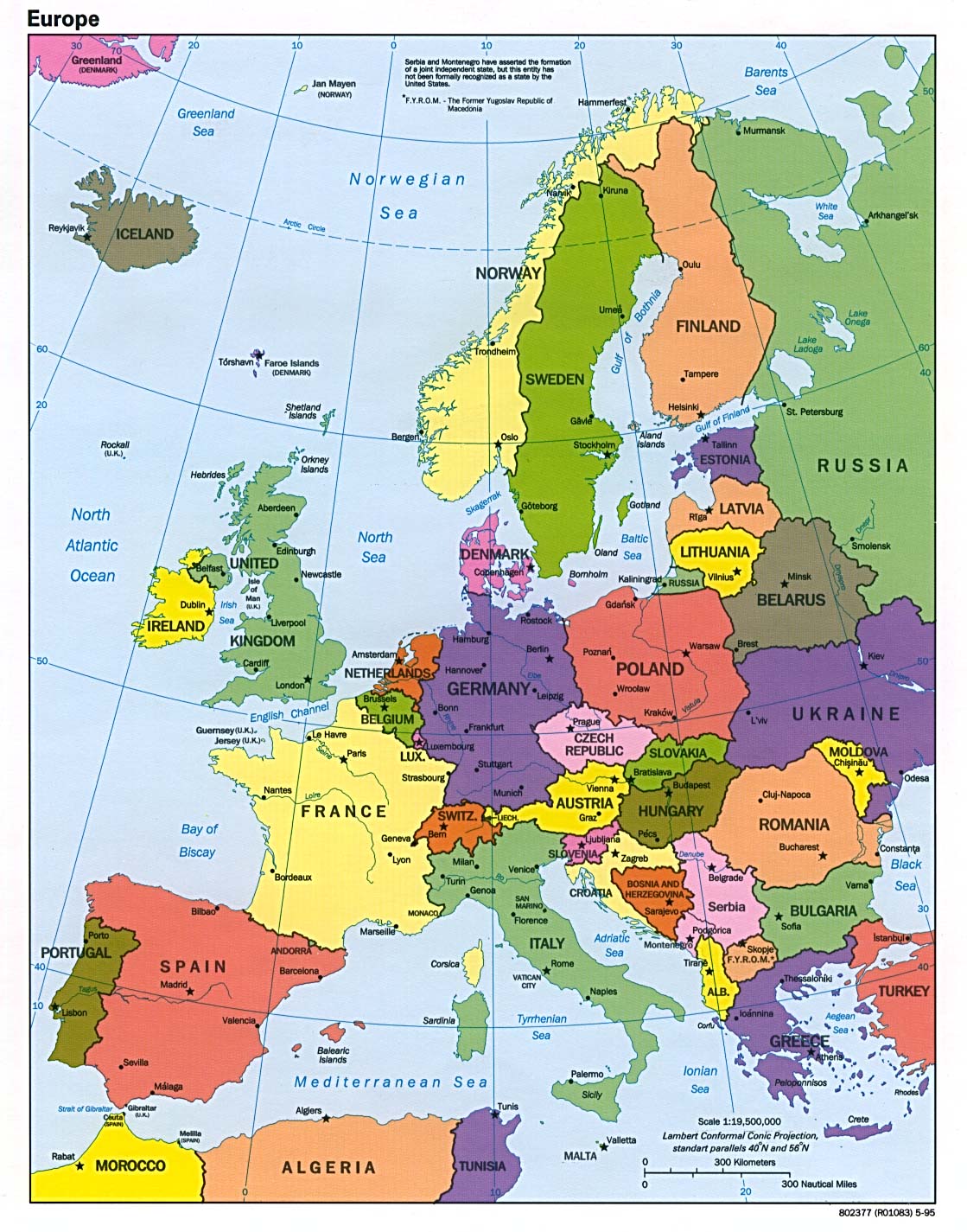 [Speaker Notes: Forskelligt. Har alle bibler kort? Nej]
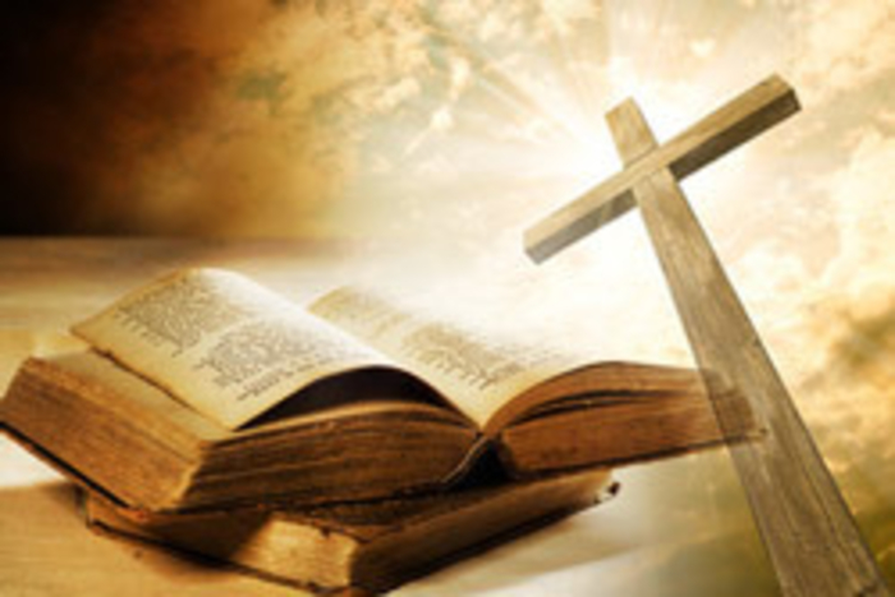 20.
Hvilken bog er på side 800?
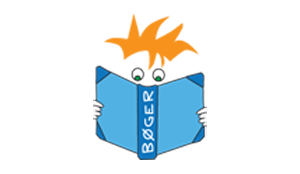 [Speaker Notes: Jeremias’ bog? Hvem var det nu han var? En af de store profeter]
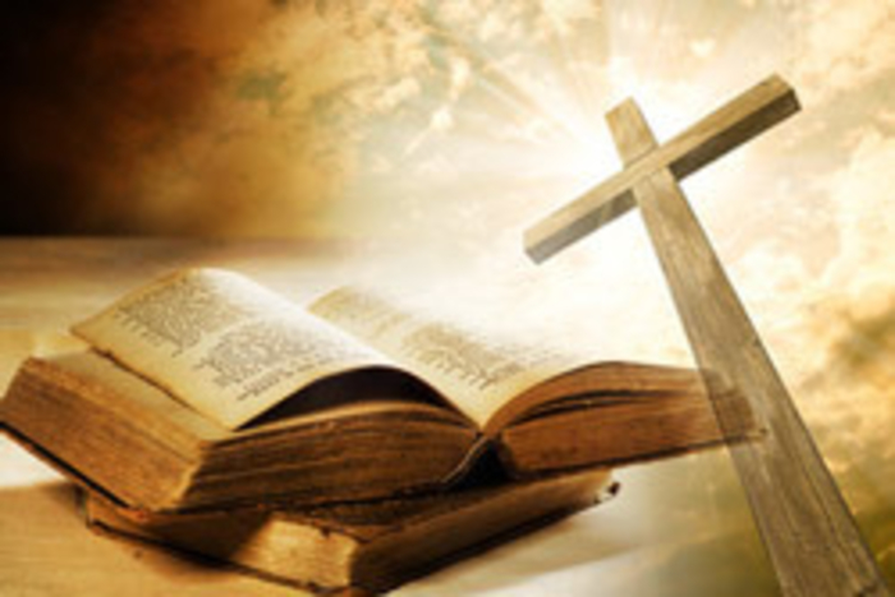 21.
Sig som dyret i Esajas 53, 6
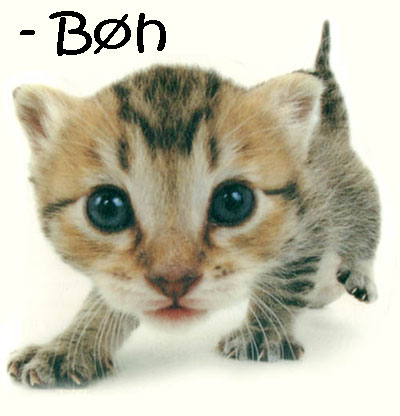 [Speaker Notes: Får. Hvem handler dette kapitel om? Jesus – skrevet over 700 år før Jesus blev født.]
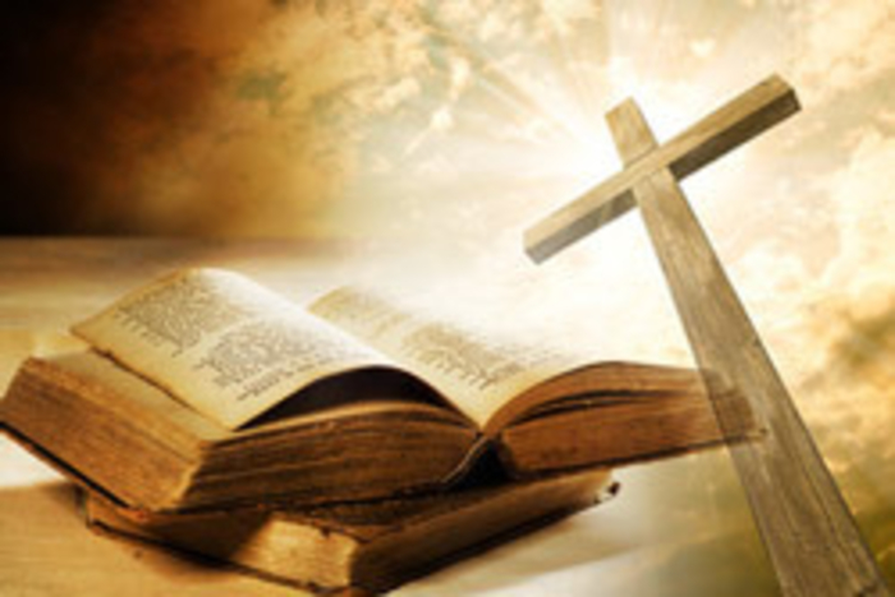 22.
Hvor mange kapitler er der
i Ruths bog i GT?
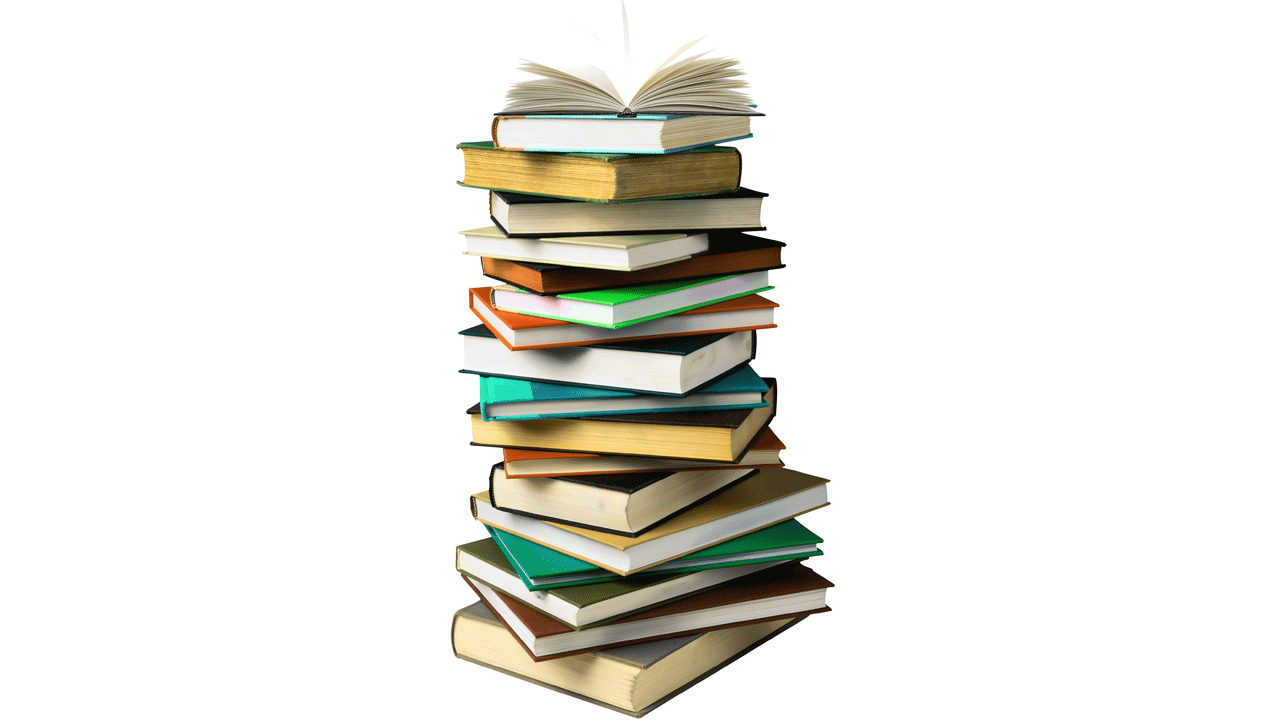 [Speaker Notes: 4 – Hvem var Ruth?]
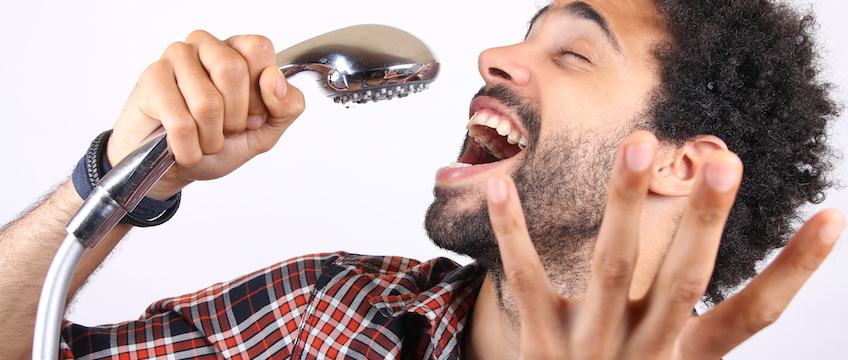 23.
Hvem har lavet Salme 127 i samlernes bog?
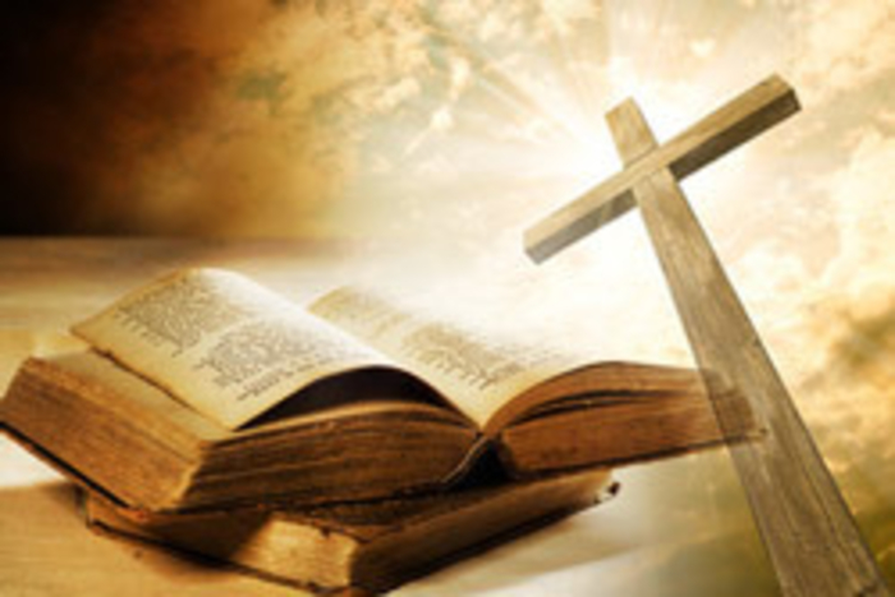 [Speaker Notes: Salomo – Hvem var han? Kong Davids søn]
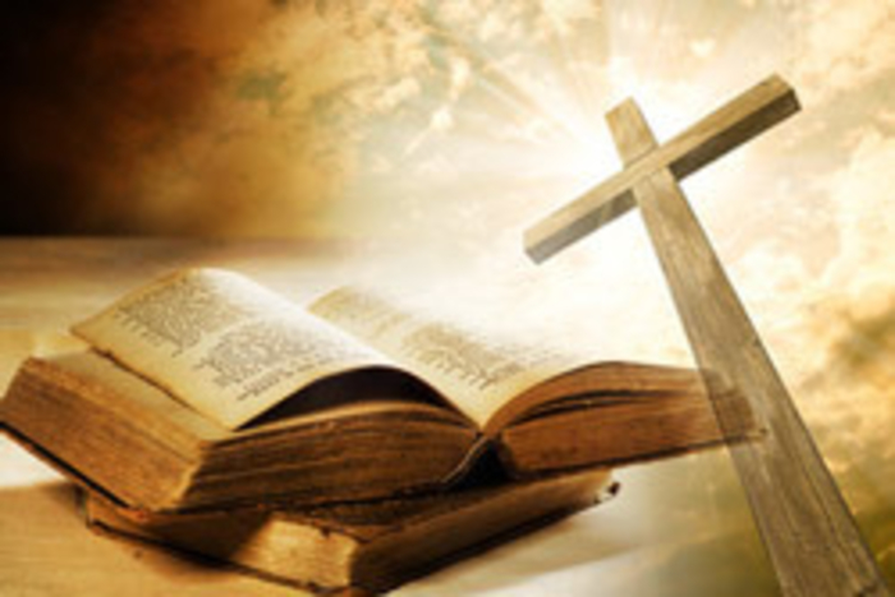 24.
Hvad siger Jesus i
Johannes evangeliet kapitel 3, 16?
Hvad siger Jesus i
Johannes evangeliet kapitel 3, 16?
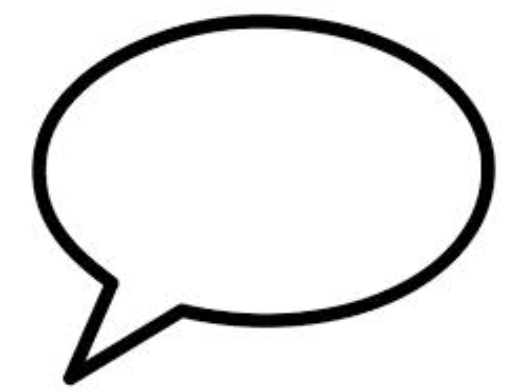 [Speaker Notes: For således elskede Gud verden, at han gav sin eneste søn, for at enhver som tror på Ham ikke skal fortabes men have et evigt liv – Hvad kalder man det vers? Den lille bibel.]
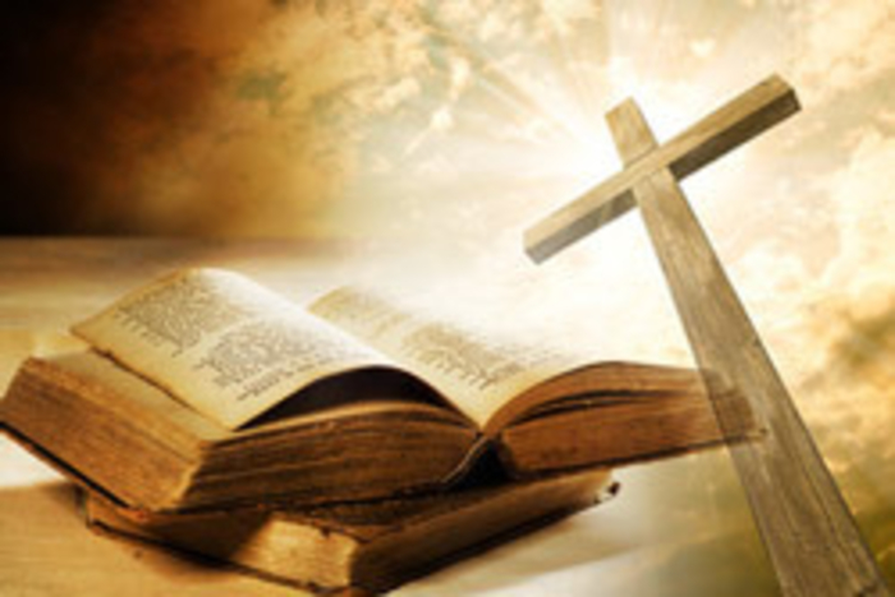 25.
Gør som Maria i Johannes evangeliet kapitel 20, 11
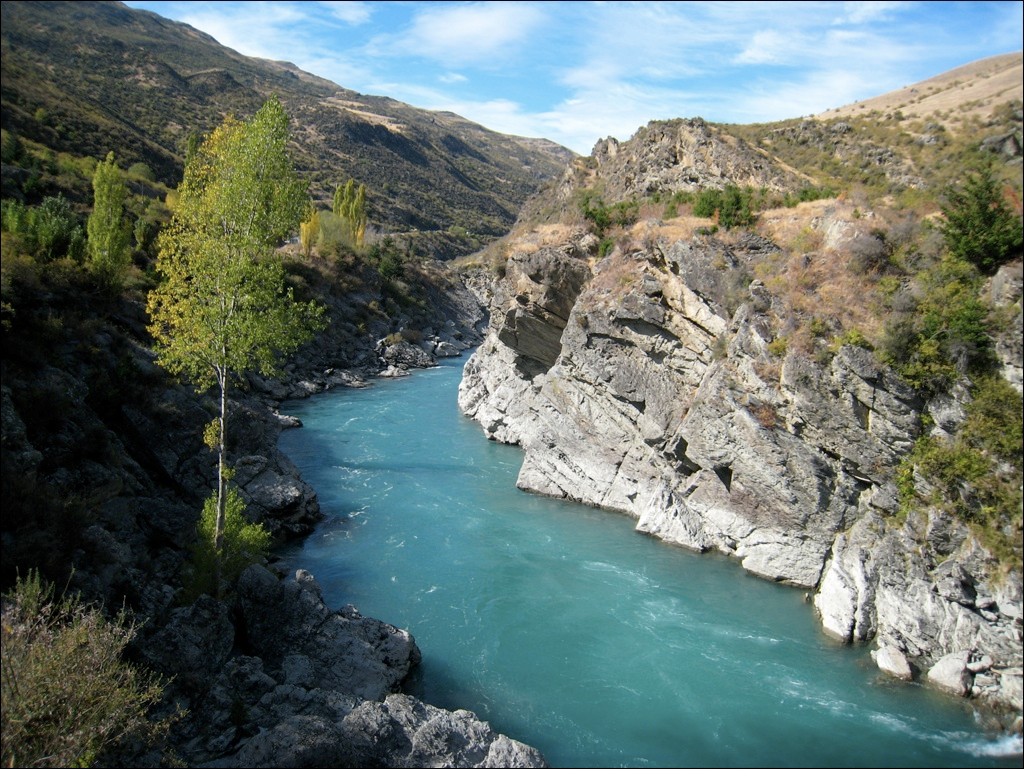 [Speaker Notes: Græd – Hvad handler det om? Jesus er opstået]
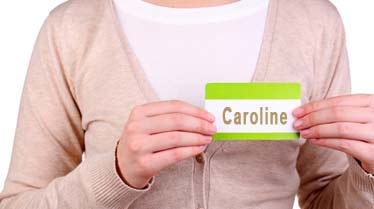 26.
Hvad hedder de tre kvinder som fulgte Jesus?
Lukas 8, 2-3
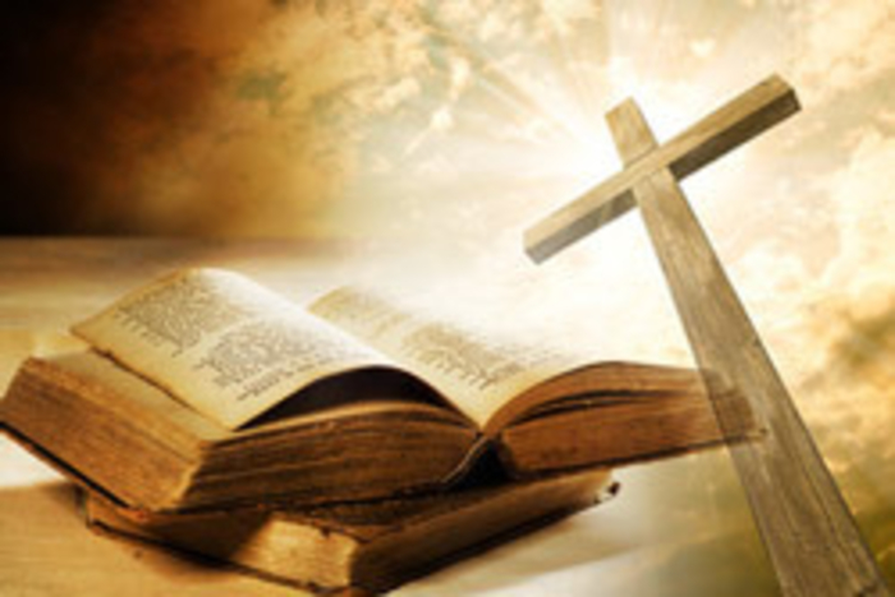 [Speaker Notes: Maria Magdalene, Johanna og Susanna. Hvem har skrevet Lukas evangeliet? Lukas - Læge]
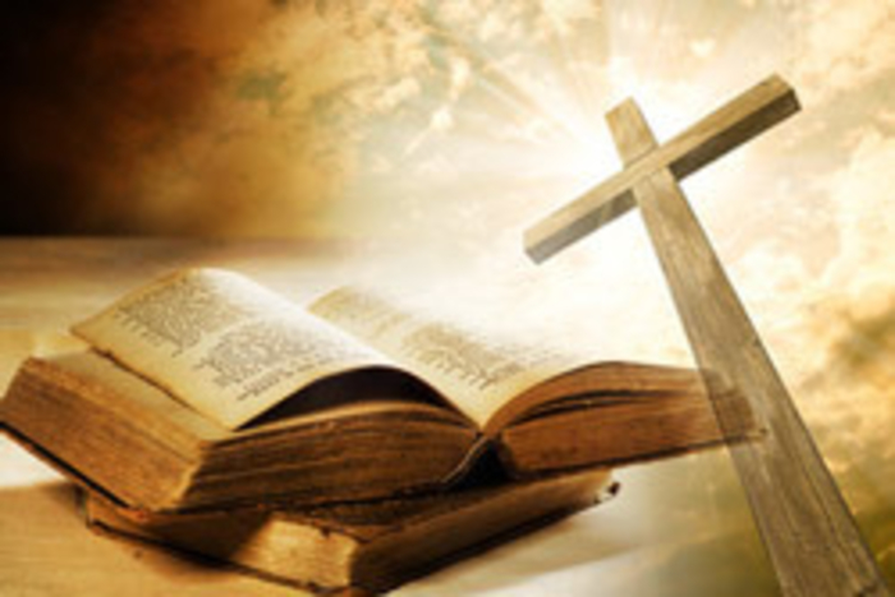 27.
Hop ligeså mange gange, som der er kapitler i Jonas’ bog!
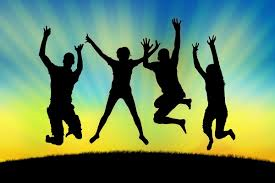 [Speaker Notes: 4 – Hvem var Jonas? Ham der blev slugt af en hval.]
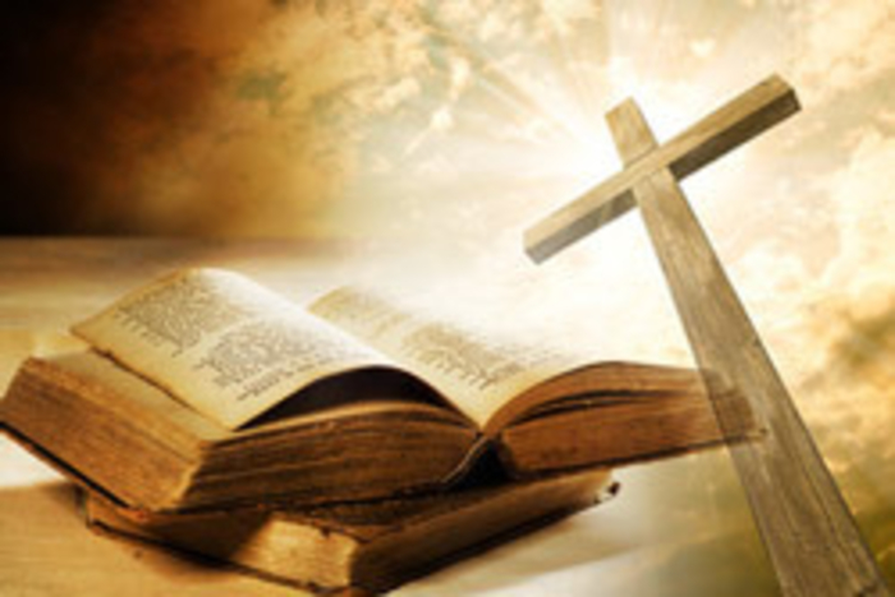 28.
På hvilken side er 
Johannes evangeliet 3, 16?
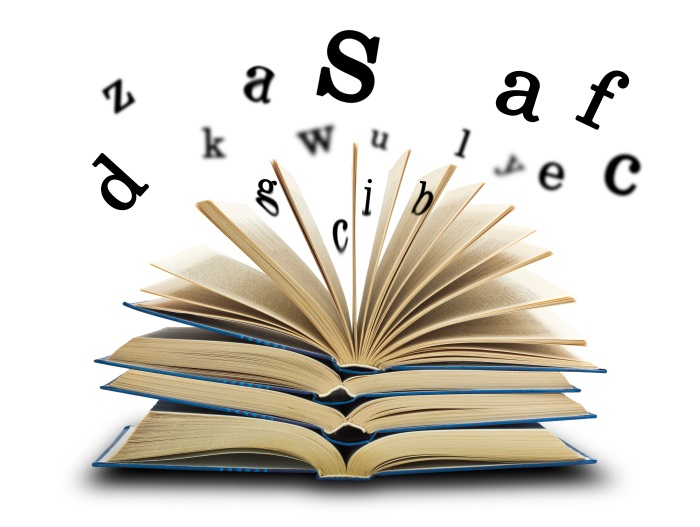 [Speaker Notes: 1186 – 1157 Hvad var det nu det vers hedder? Den lille bibel]
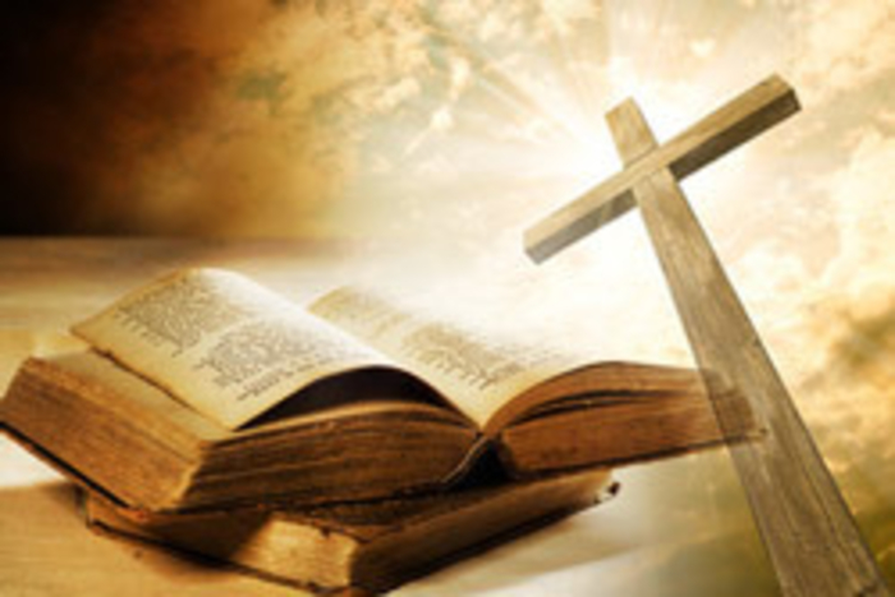 29.
Hvor gammel blev Noa?
Se 1. Mosebog i slutningen af kapitel 9
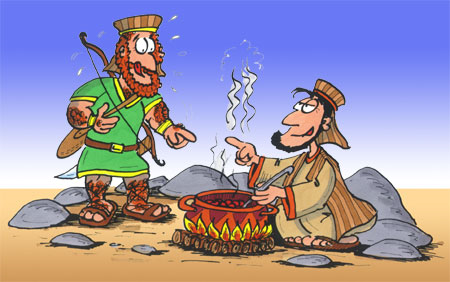 [Speaker Notes: 950 – Hvem var Noa – ham der var i arken]
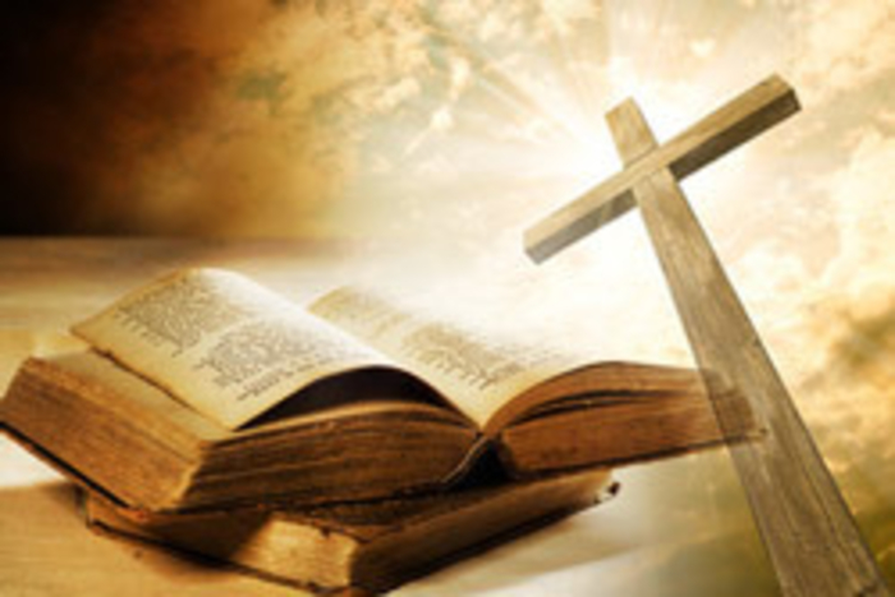 30.
Hvad hed Moses’ kone?
2. Mosebog 2, 21
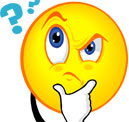 [Speaker Notes: Sippora. Hvem var Moses? – Ham der førte israelitterne ud af Ægypten.]
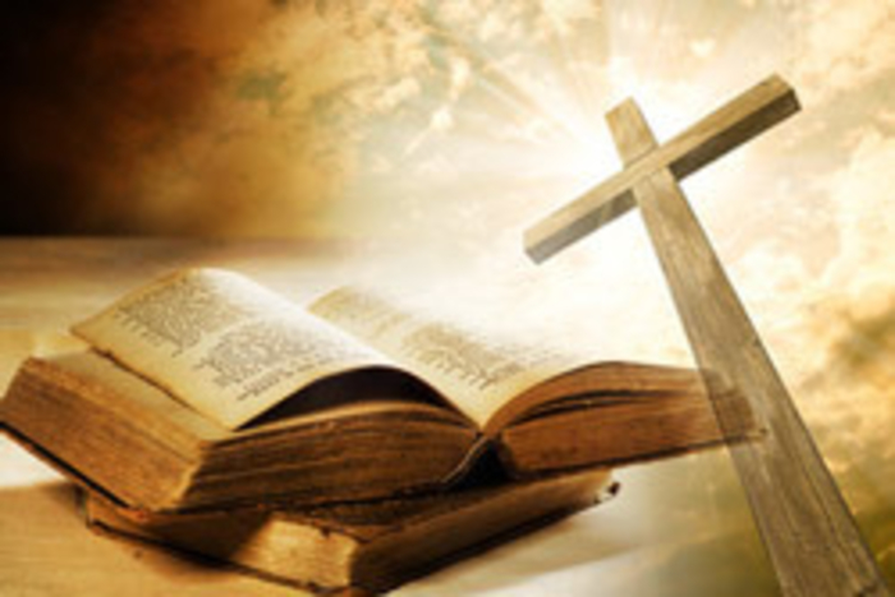 31.
Sig som dyret i Dommerbogen kapitel 14, 5
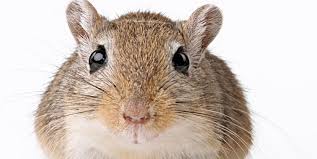 [Speaker Notes: Brølende løve. Hvem var Samson? En stærk mand.]
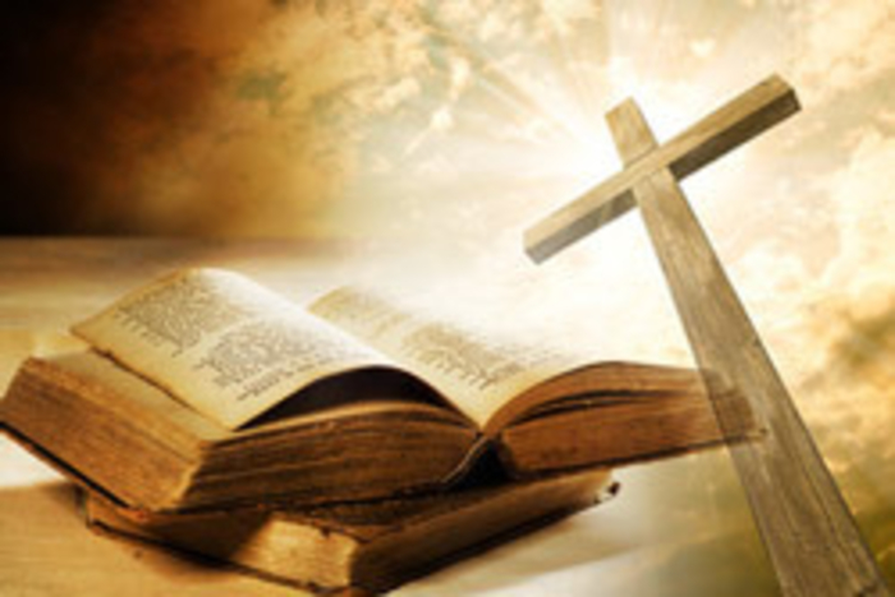 32.
Hvem er den irriterende lillebror 1. Samuels bog 17, 28?
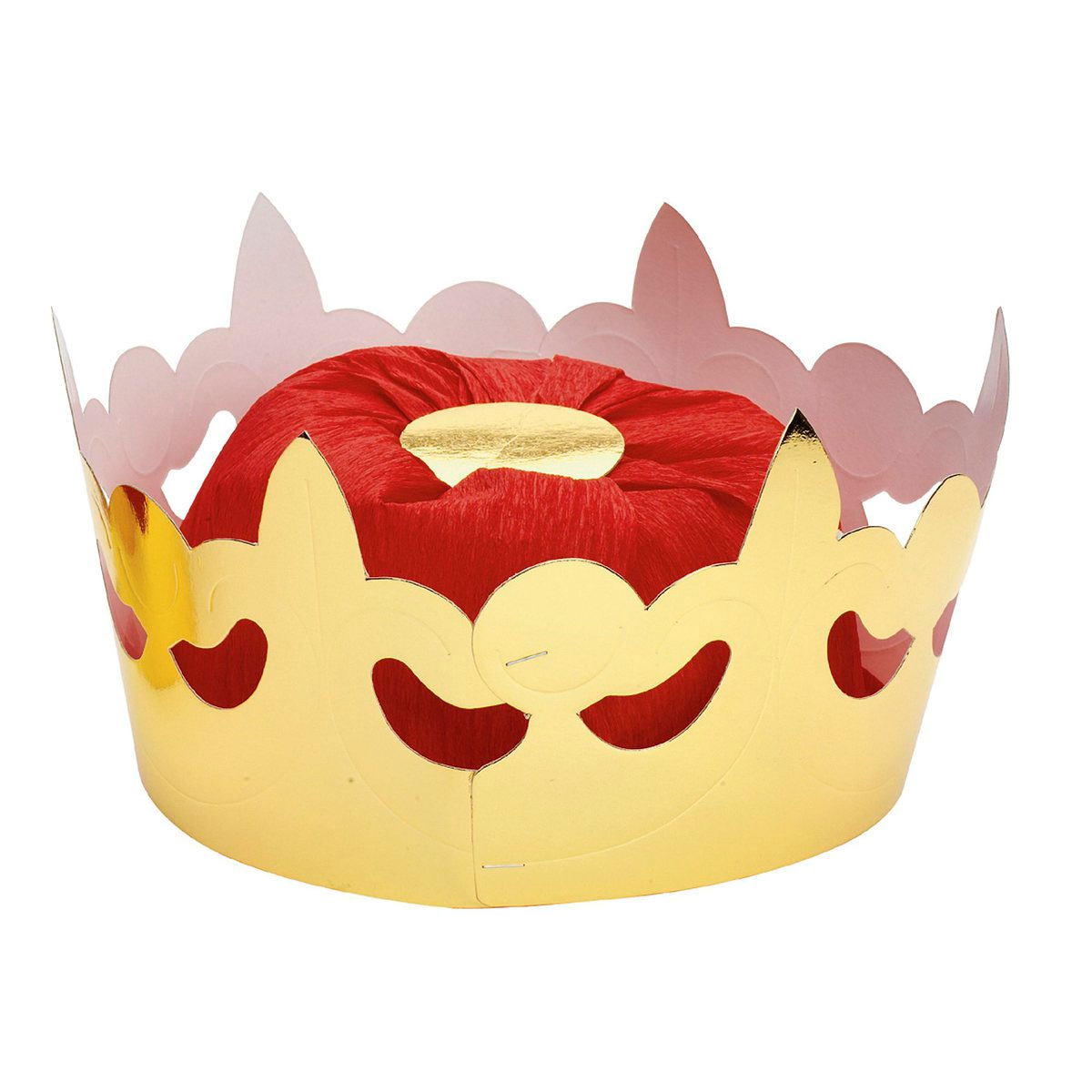 [Speaker Notes: David – Hvem kæmper han med senere? Goliat]
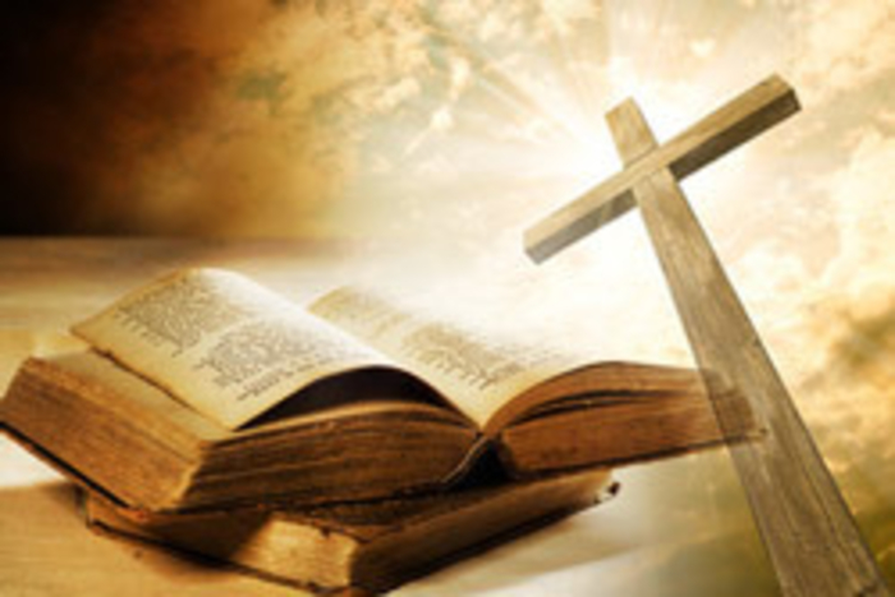 33.
Hvilken aften handler Lukas evangeliet kapitel 2 om?
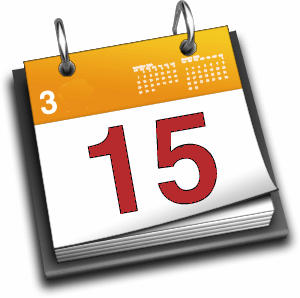 [Speaker Notes: Juleaften. Hvad sker der den aften? Jesus bliver født]
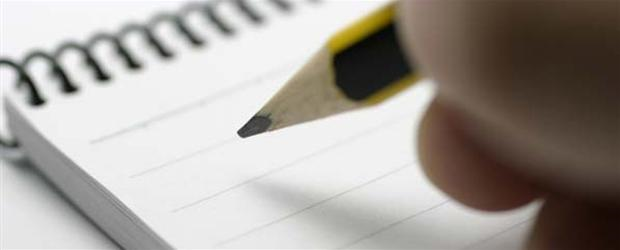 34.
Hvem har skrevet brevet til Galaterne?
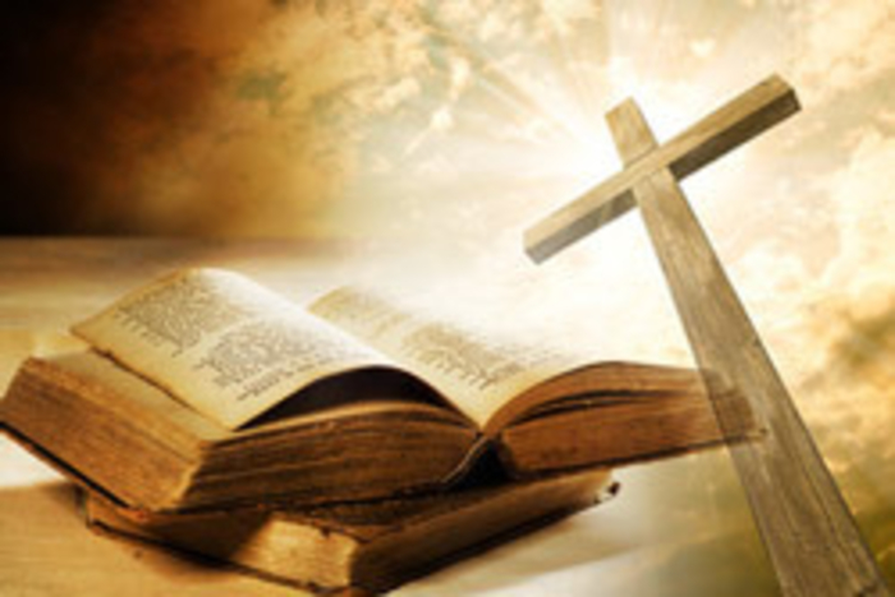 [Speaker Notes: Paulus. Hvem var han? Troede på Jesus]
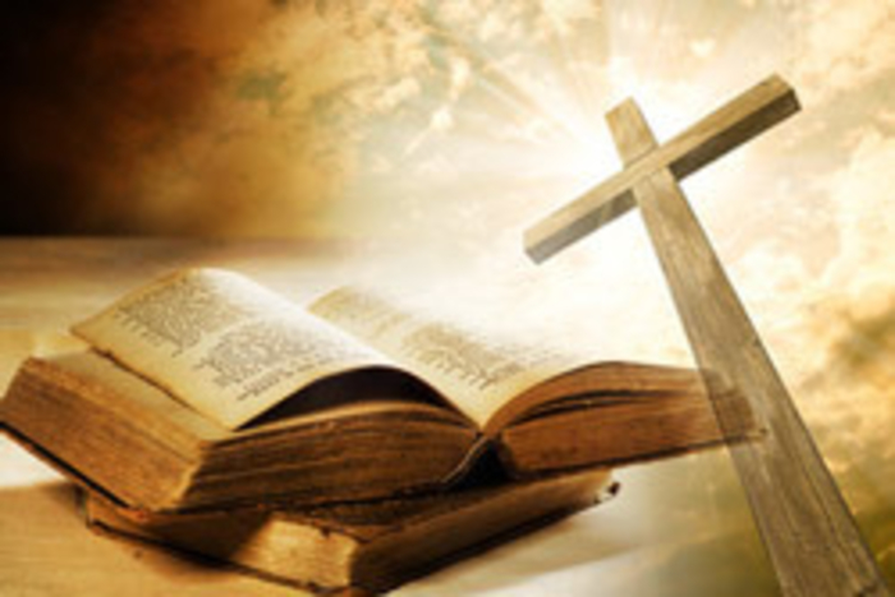 35.
Hvor mange vers er der i Salme 20?
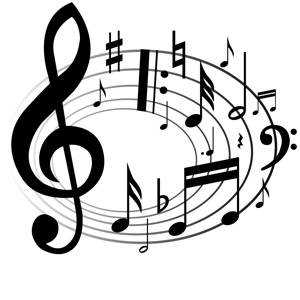 [Speaker Notes: 10. Hvem har skrevet den sang? David]
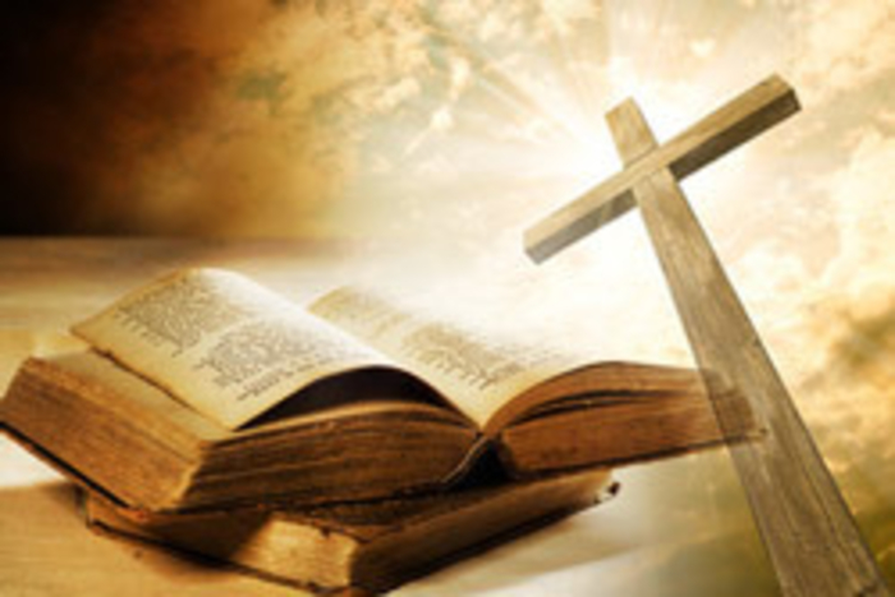 36.
Hvem er Lukas evangeliet skrevet til ifølge kapitel 1 vers 3?
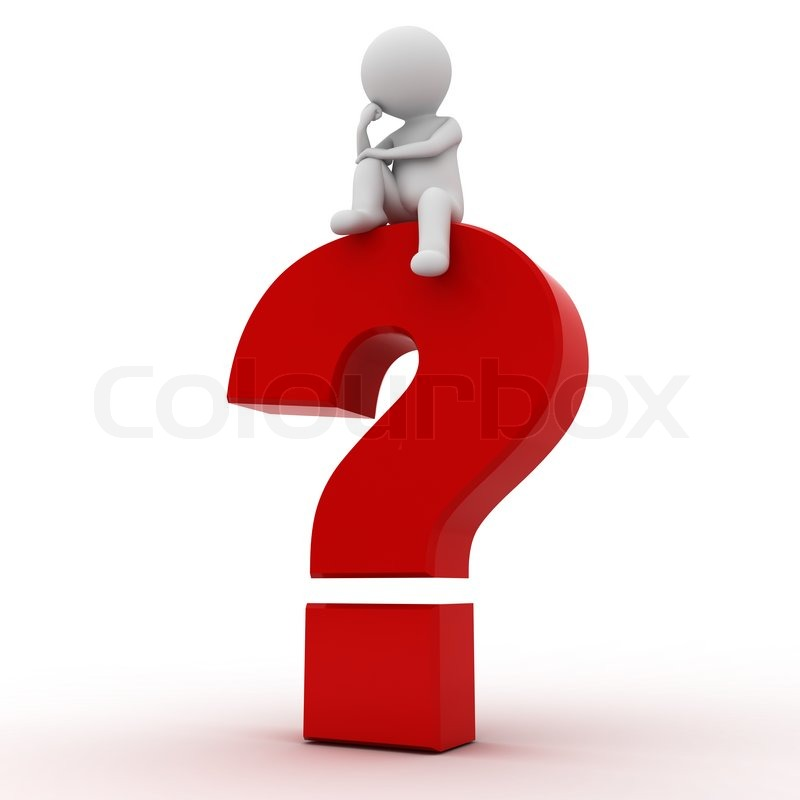 [Speaker Notes: Theofilus. Hvem har skrevet Lukas evangeliet? Lukas]
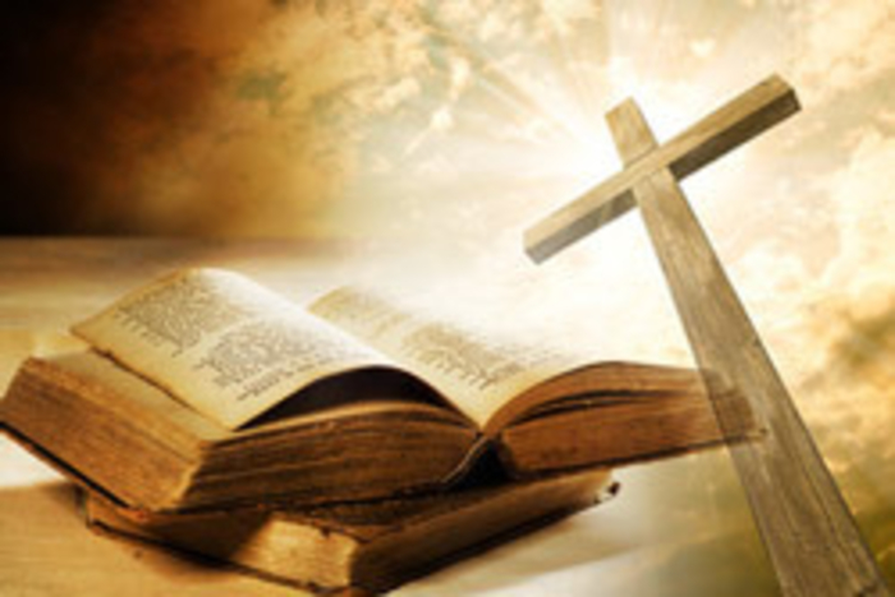 37.
Gør det, som Jesus gør i Johannes Åbenbaring 3, 20
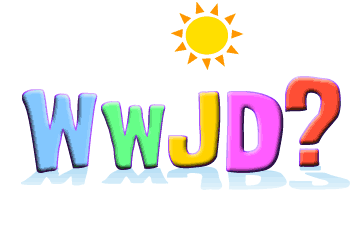 [Speaker Notes: Stå ved døren og banke. Hvorfor gør Jesus det? Vil gerne ind i vore hjerter – ved troen på ham]
38.
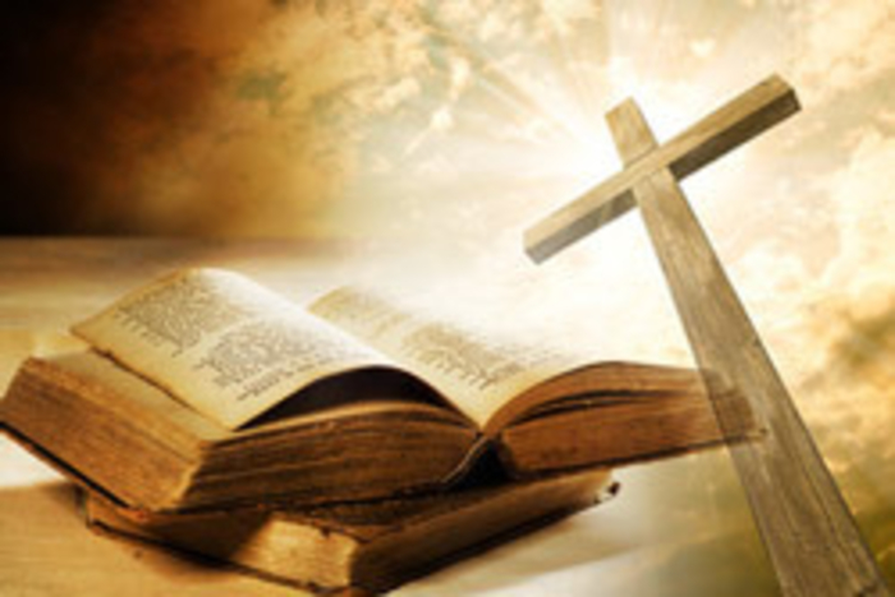 Hvordan slutter bibelen – hvad står der i den sidste sætning?
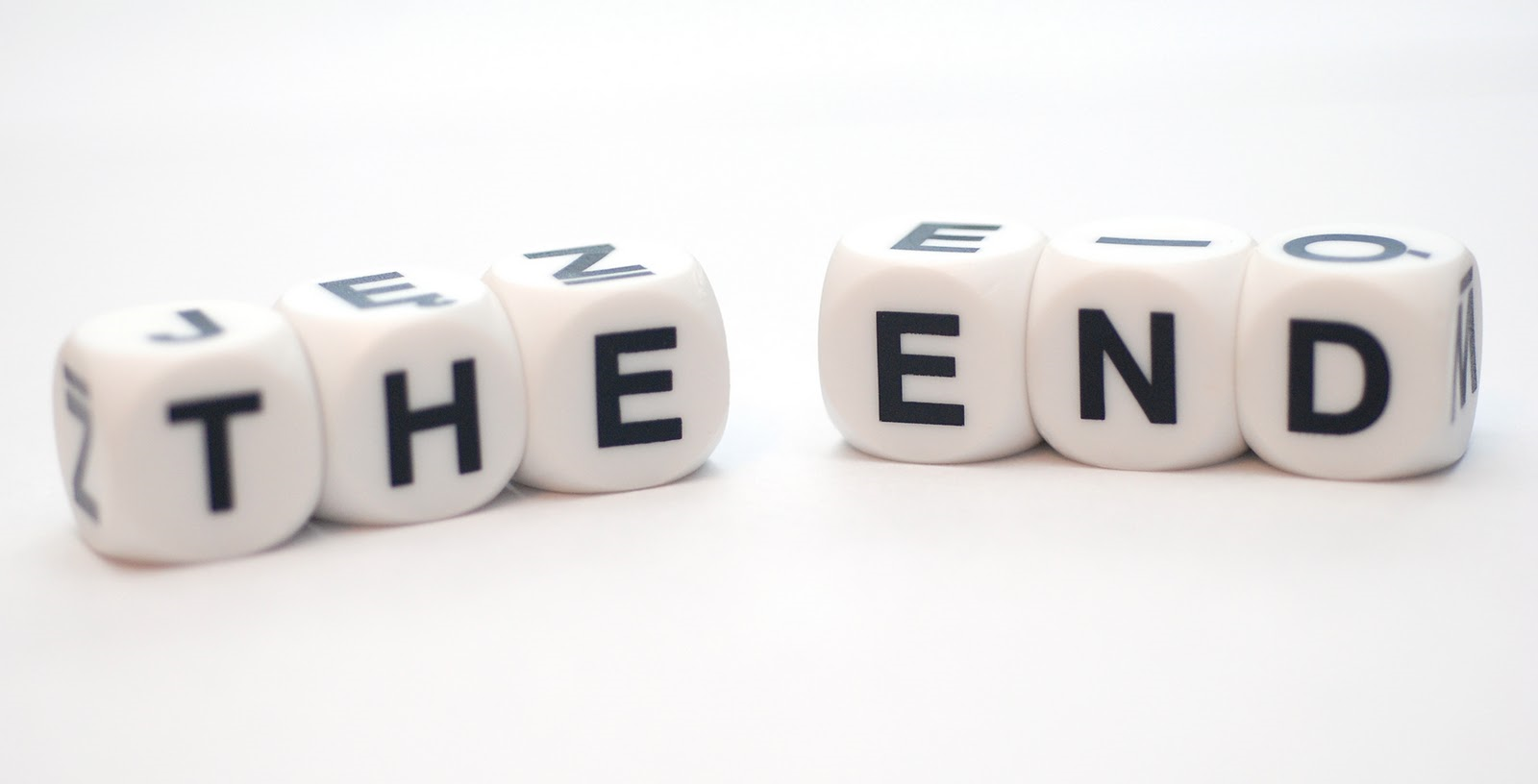 [Speaker Notes: Herren Jesu nåde være med jer alle]